MatchMove
Digital Visual Effects, Spring 2014

Winble  2014/05/20
WorkFlow
Input 
Video
CGI Animation
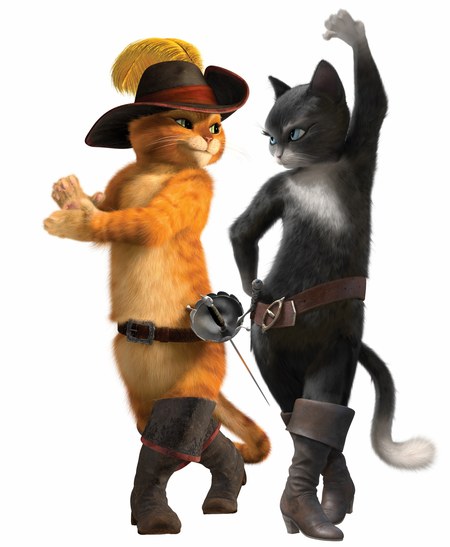 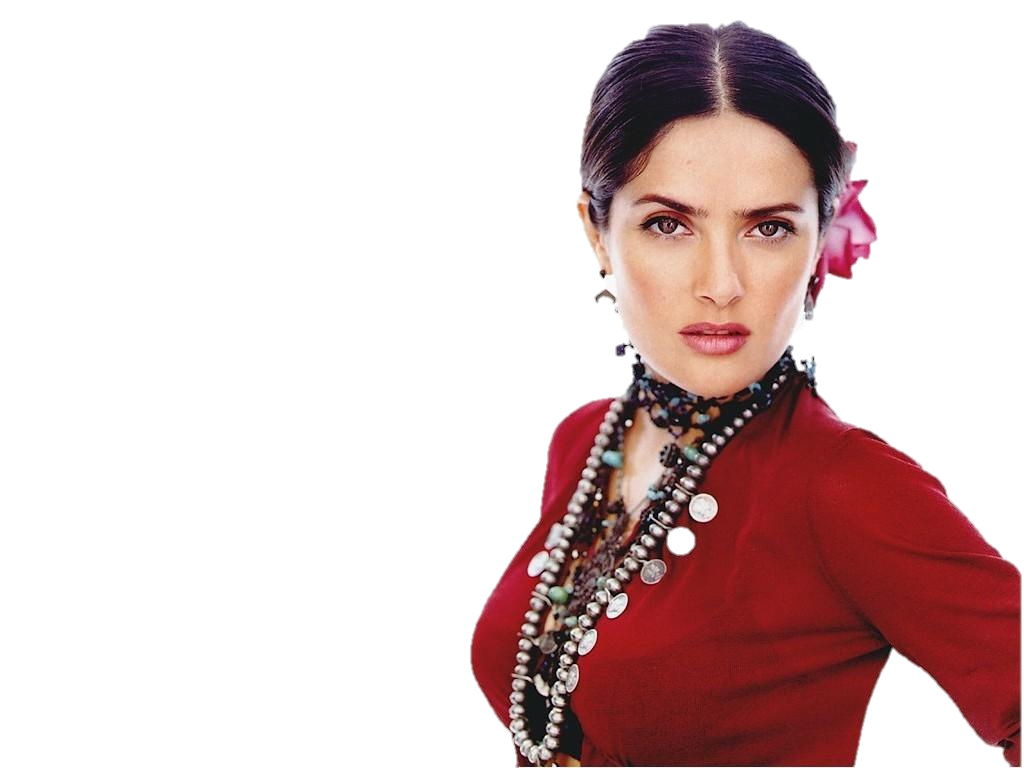 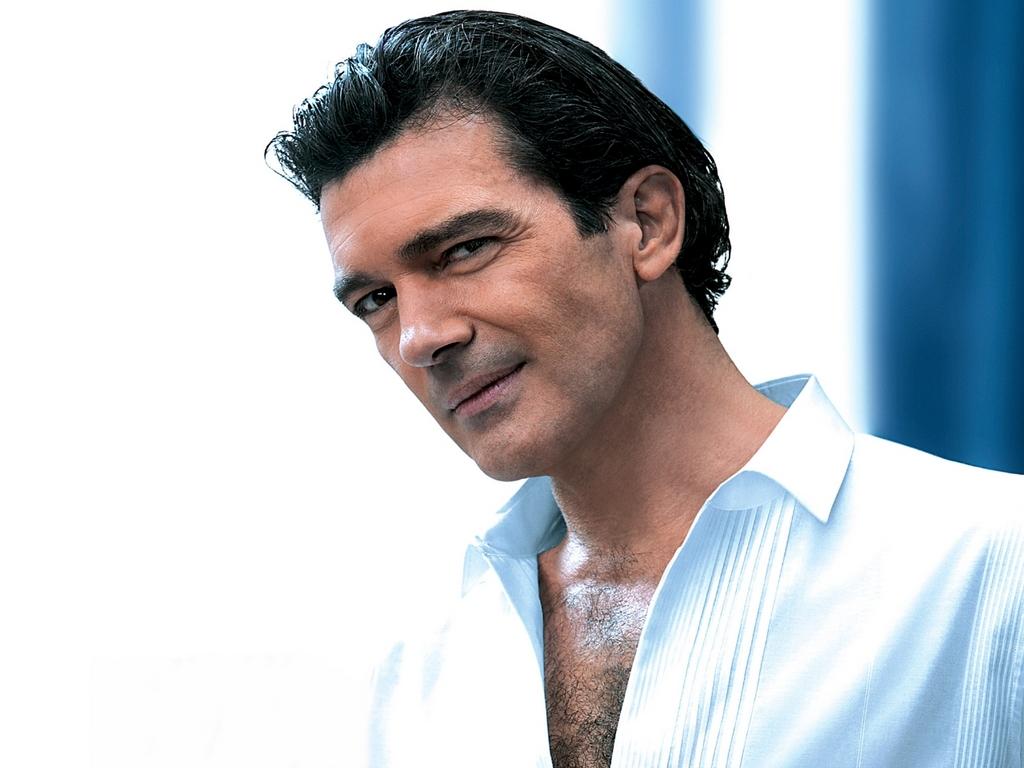 2
WorkFlow
Output
Composite Video
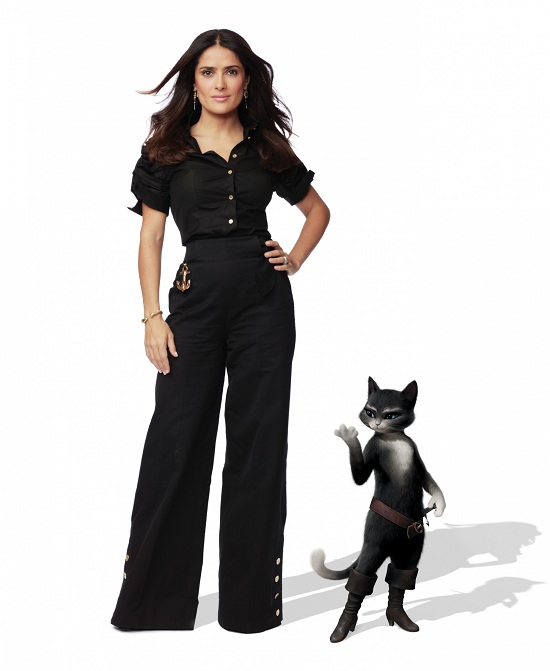 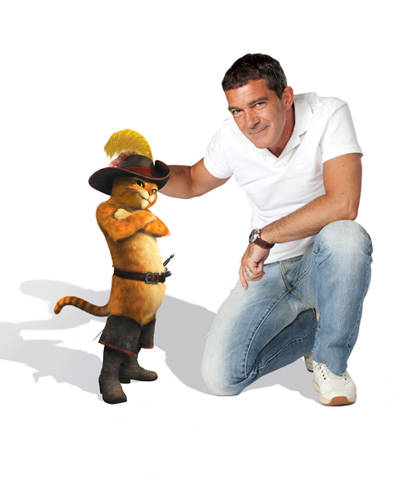 3
WorkFlow
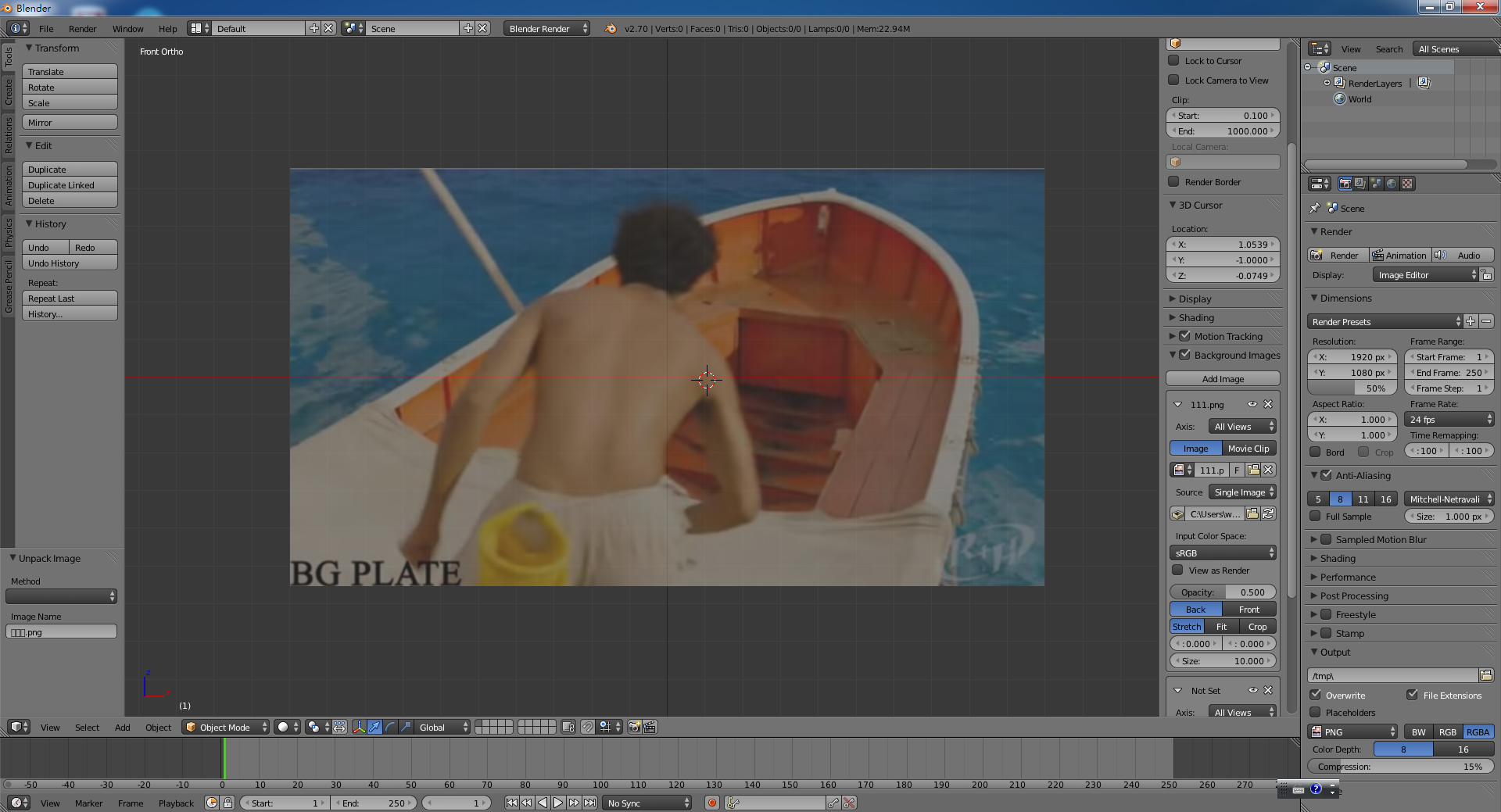 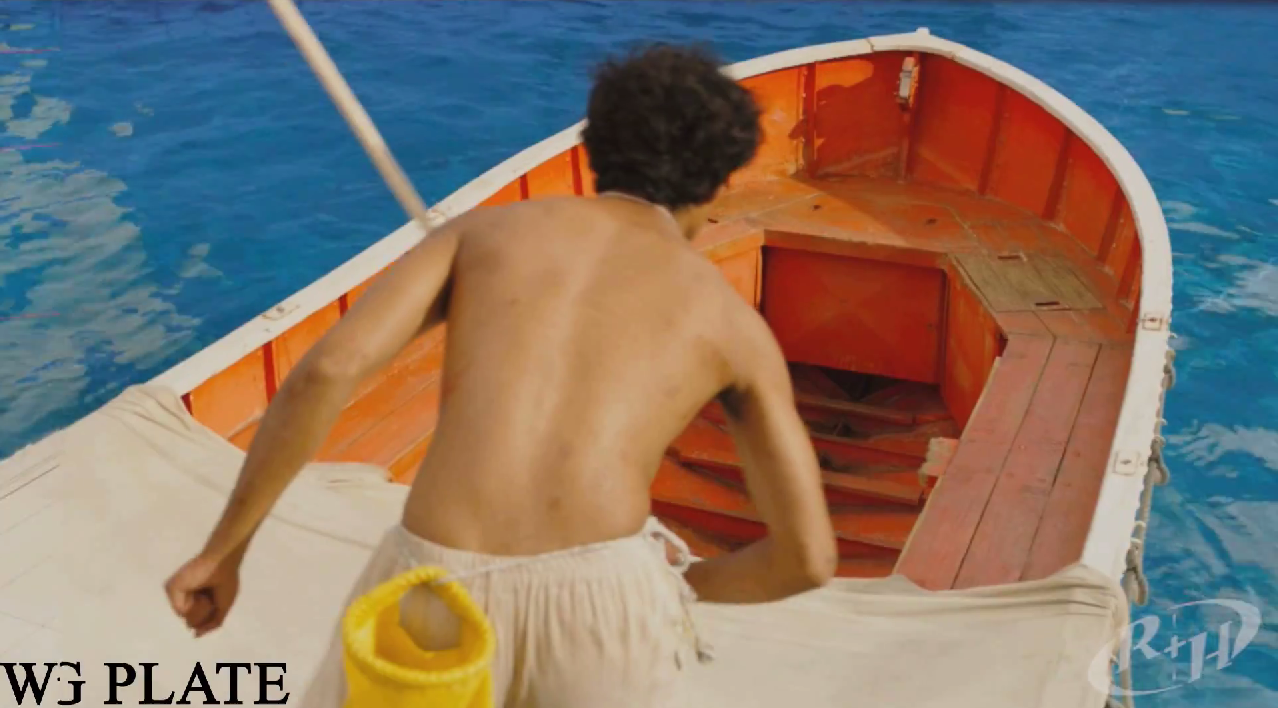 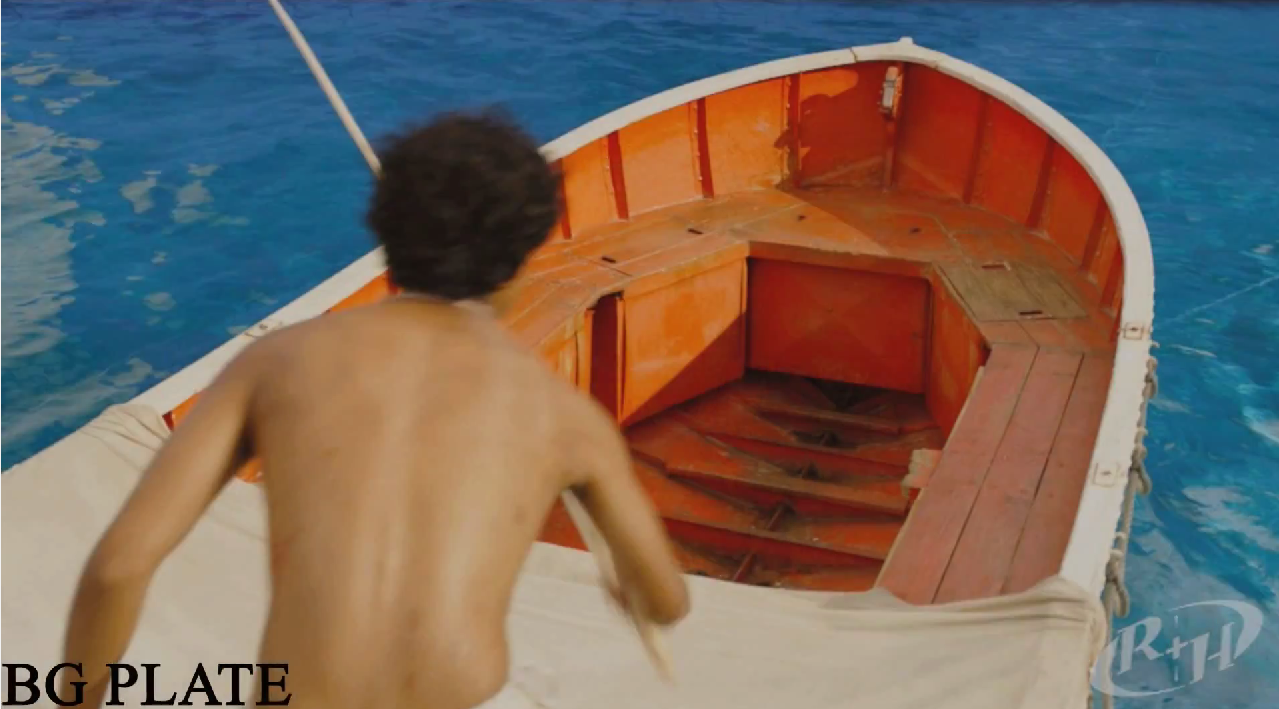 Calibration
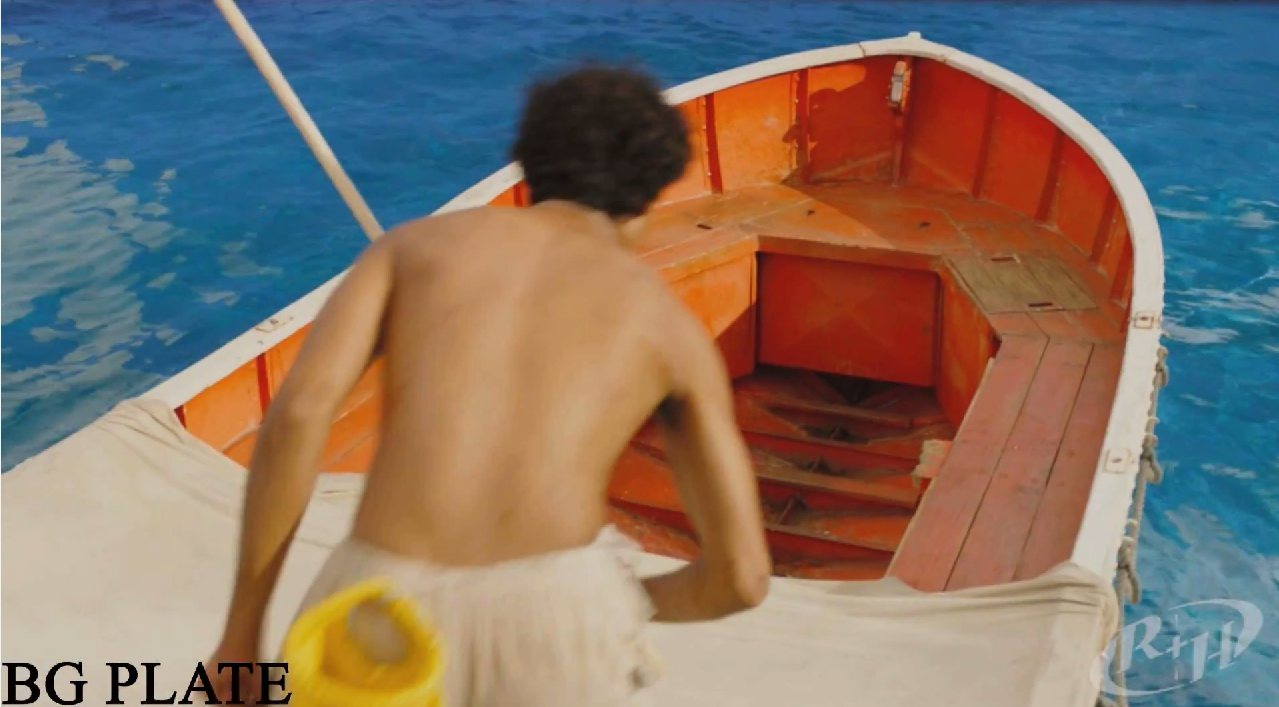 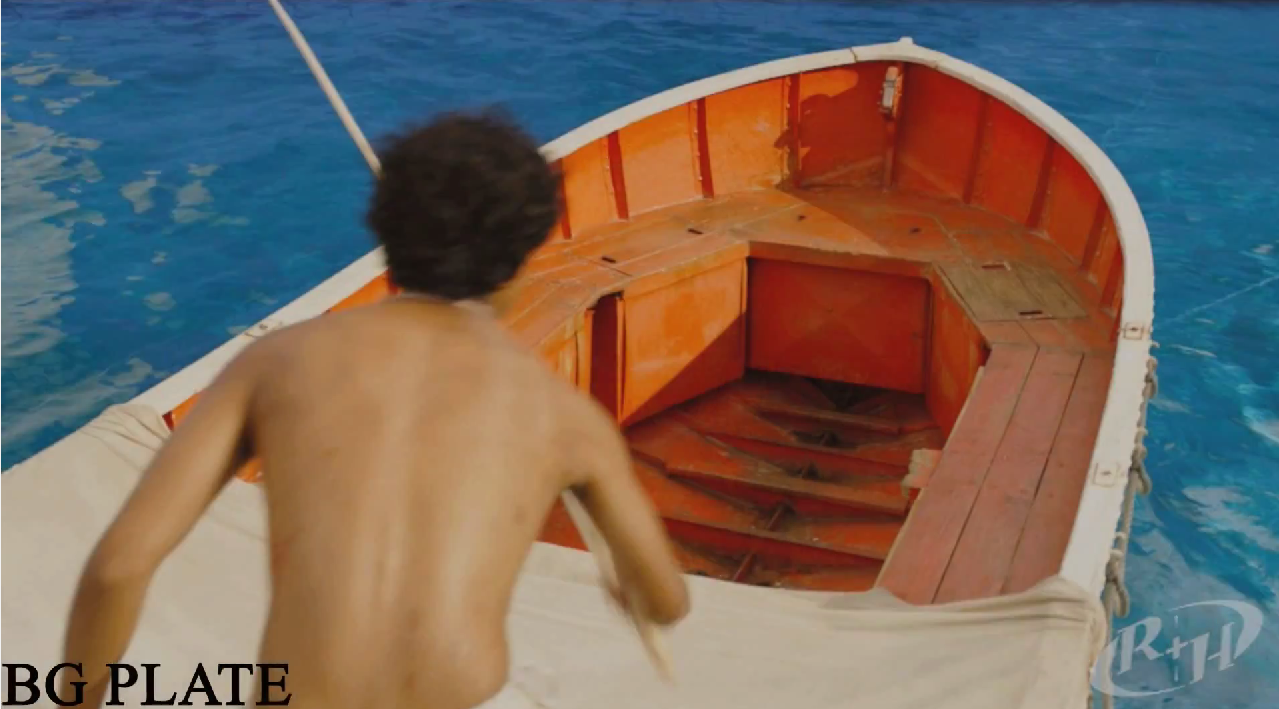 Blender
Voodoo
Video
Image sequence
MatchMove Software
Blender
Compositing
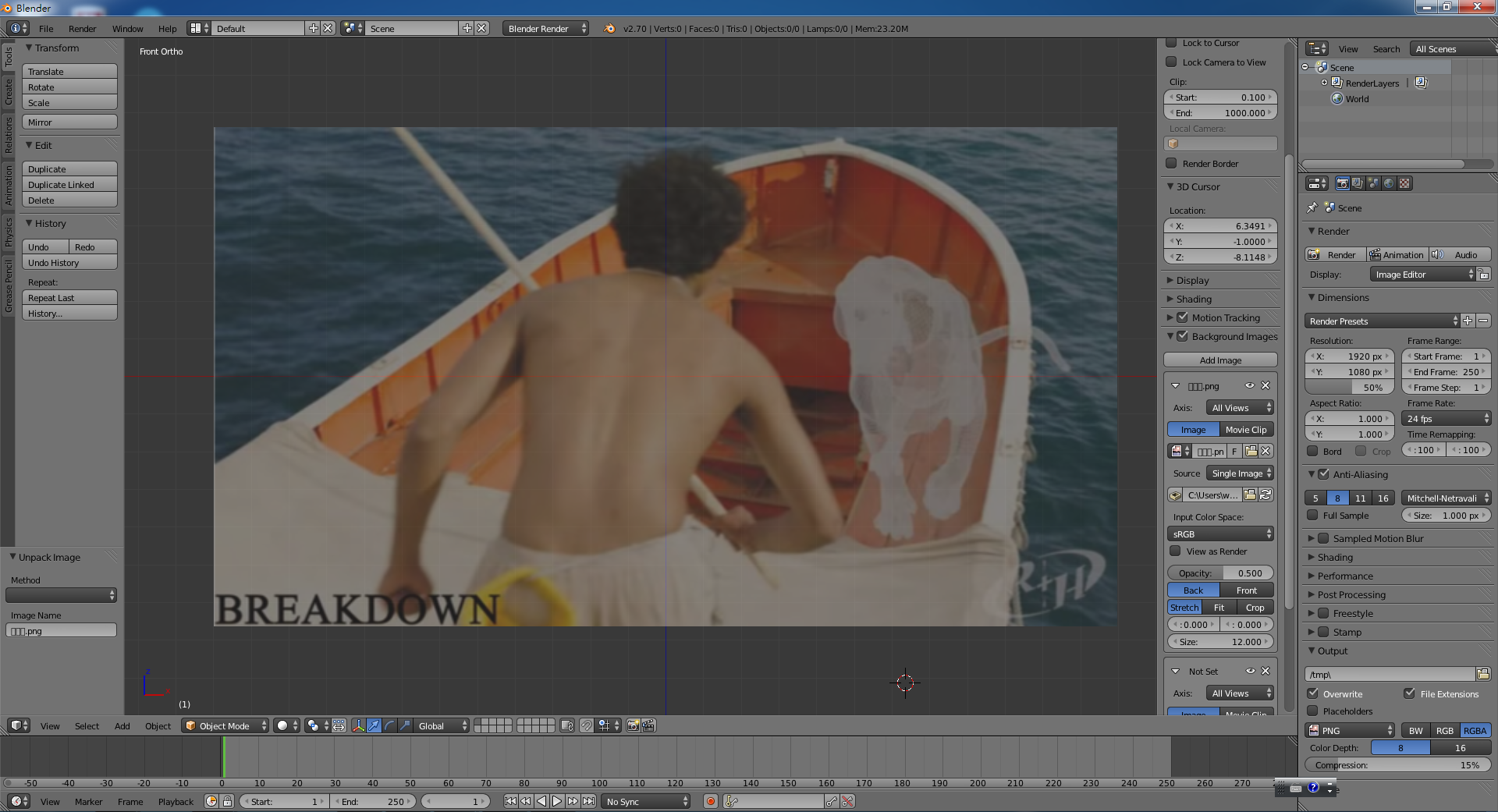 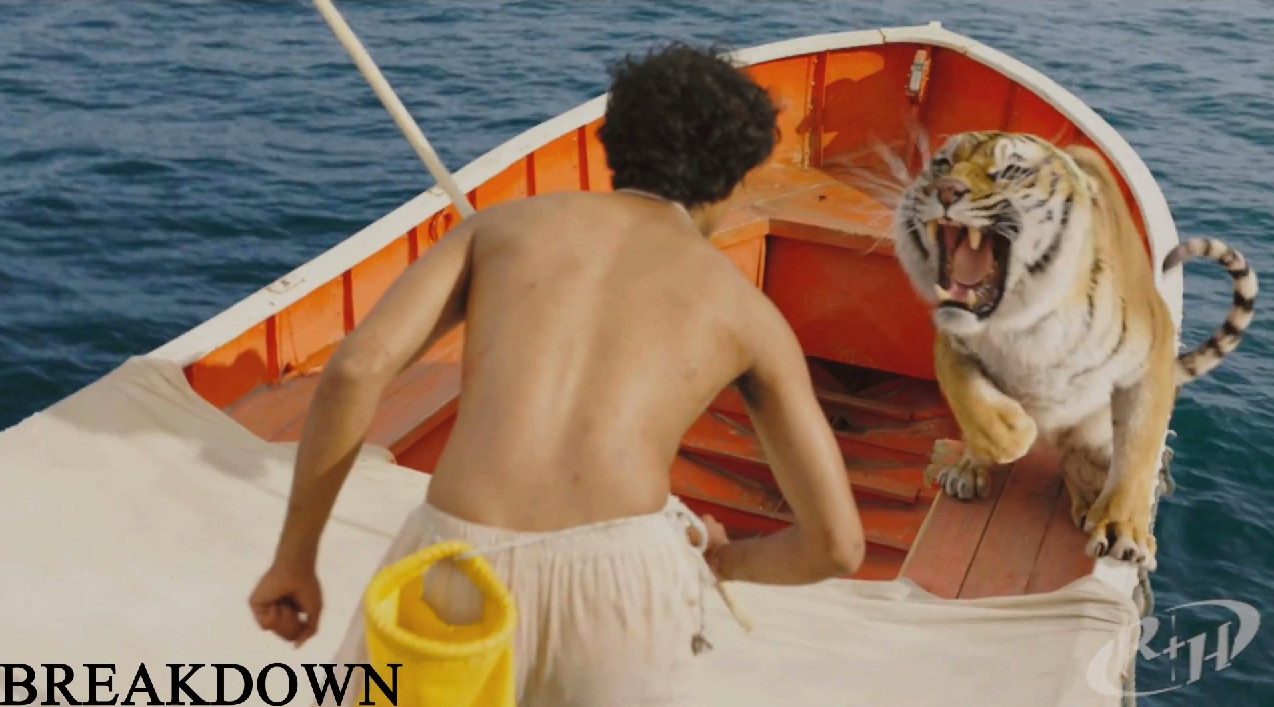 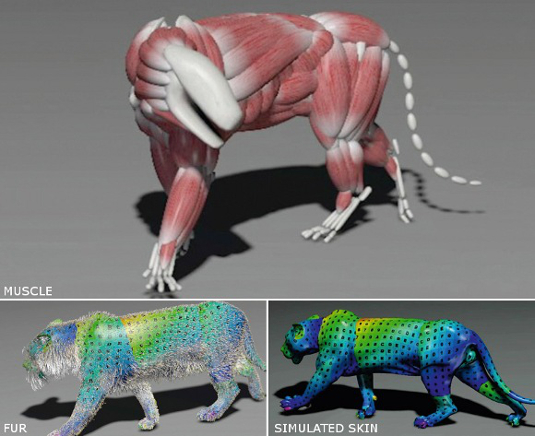 3D Model
Output Video
4
Setting
Blender
Version: 2.70a
Operating System
Windows XP/Vista/ 7 / 8  32/64 bits, Linux, Mac OS X
Web Site: http://www.blender.org/
Voodoo
Version: 1.2.0 beta 
Operating System
Windows 95/98/NT/2000/Me/XP/Vista/7, Linux
Web Site: http://www.digilab.uni-hannover.de/
Other Options 
Free: Blender + ICARUS
Pay: boujou + 3D Max, boujou + Maya, ...
5
Recipe: Get Image Sequence
0.   Open Blender
Add Video File
Change Window Type to Video Sequence Editor
Select Add → Movie
Render Images
Choose Render Mode
Frame
Set frame size and resolution
Choose output file type (Targa)
Time interval → Select start and end of the sequence
Choose output directory
Click Animation button
6
Step 0 : Blender Interface
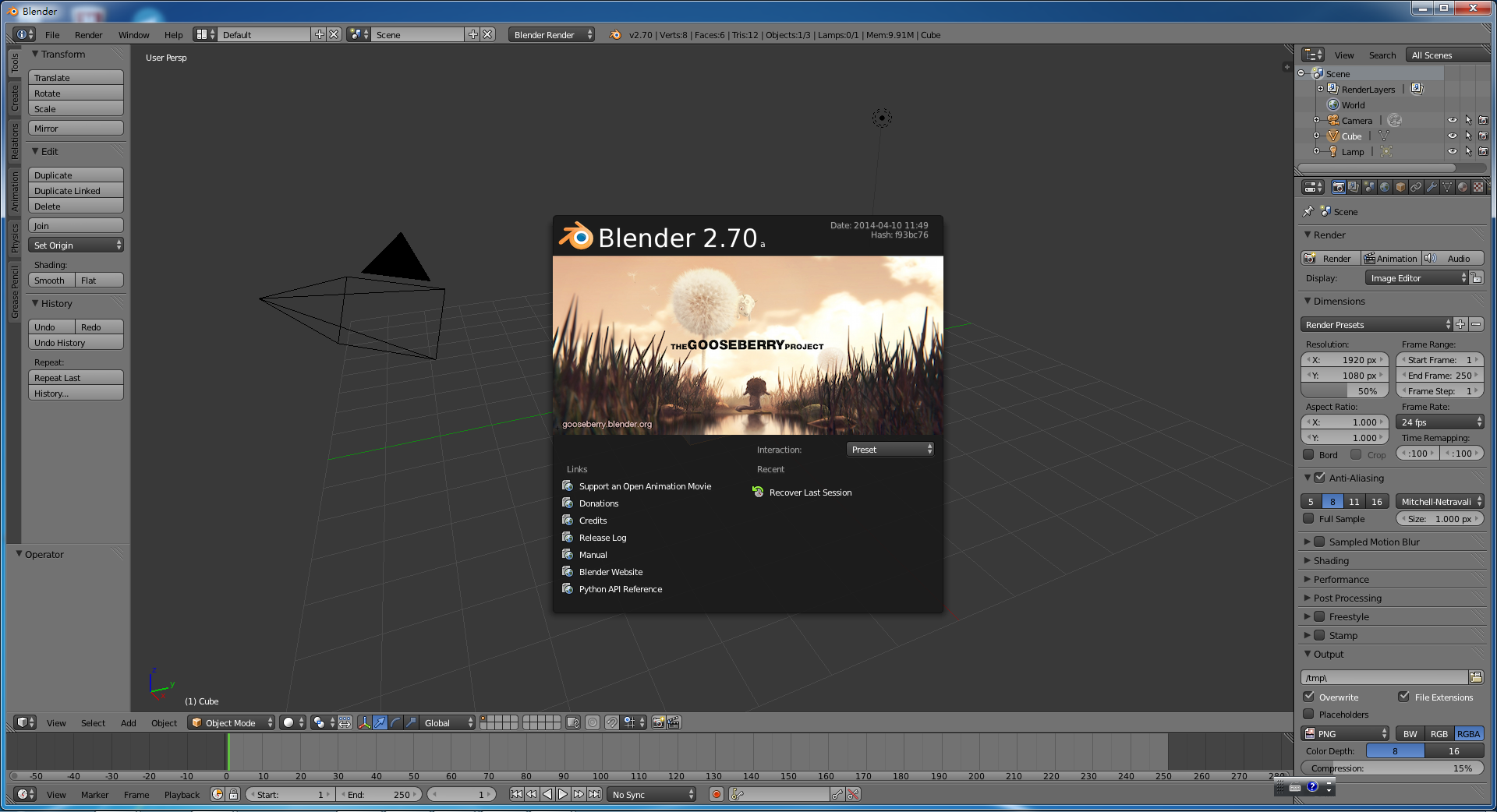 7
Step 1 : Add Video File
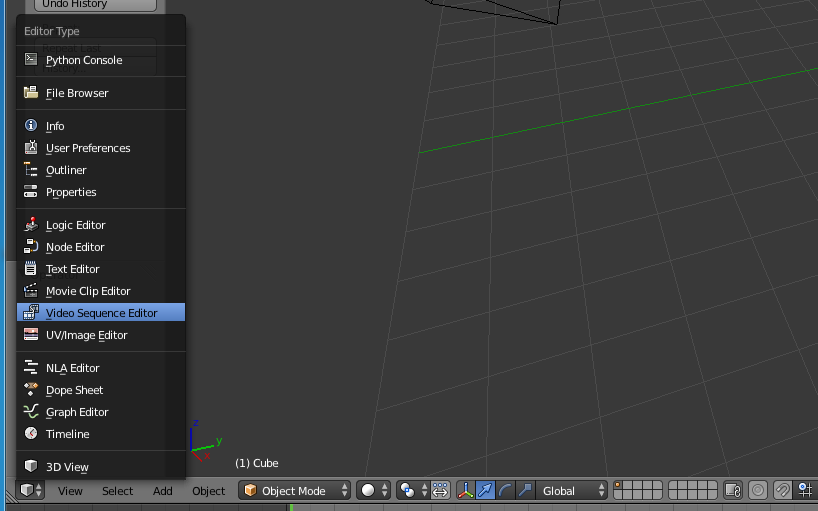 Change to Video Sequence Editor
Click here to change window type
8
Step 2-1 : Add Video File
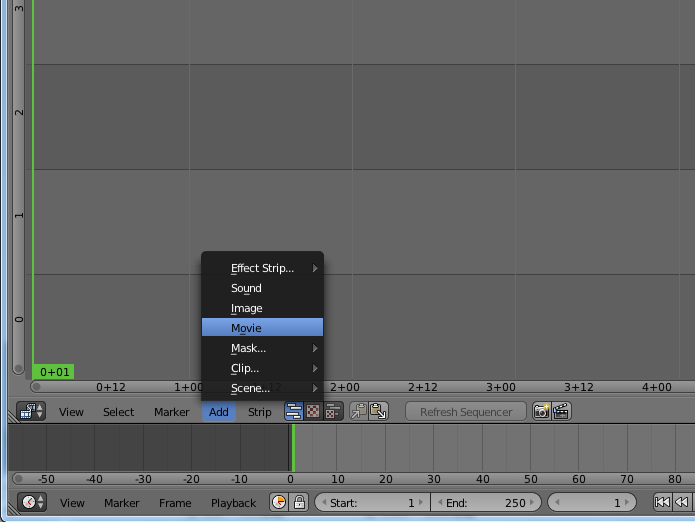 Add → Movie
9
Step 2-2 : Add Video File
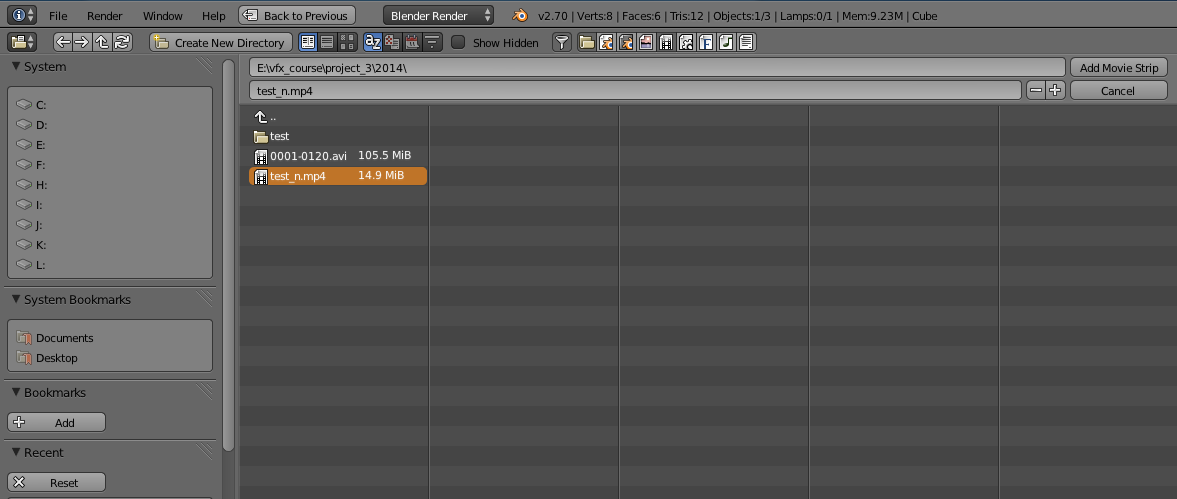 Add video file
Select input video file
Select file directory
10
Step 2-3 : Add Video File
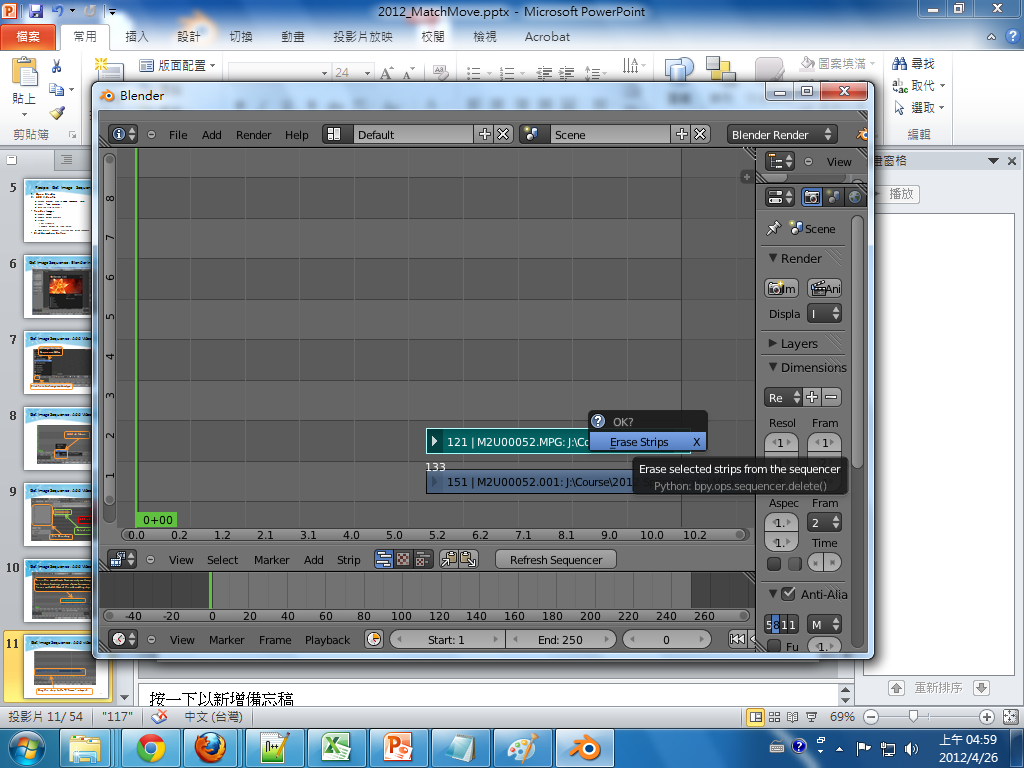 This is the sound track. Since we only need images for feature tracking, you can choose to remove it here, and add it back at the video editing stage!
Click “Delete” button
11
Step 2-4 : Add video file
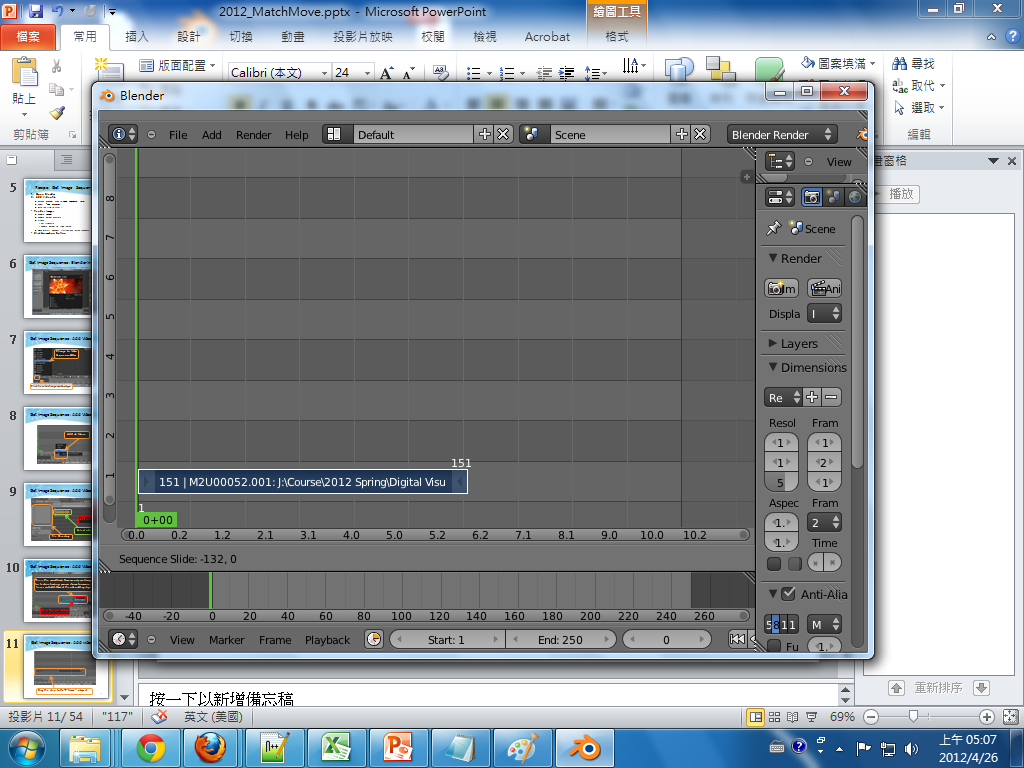 Right-click to Drag the strip to the “1st Frame” in Layer 1
12
Step 2-4 : Add video file
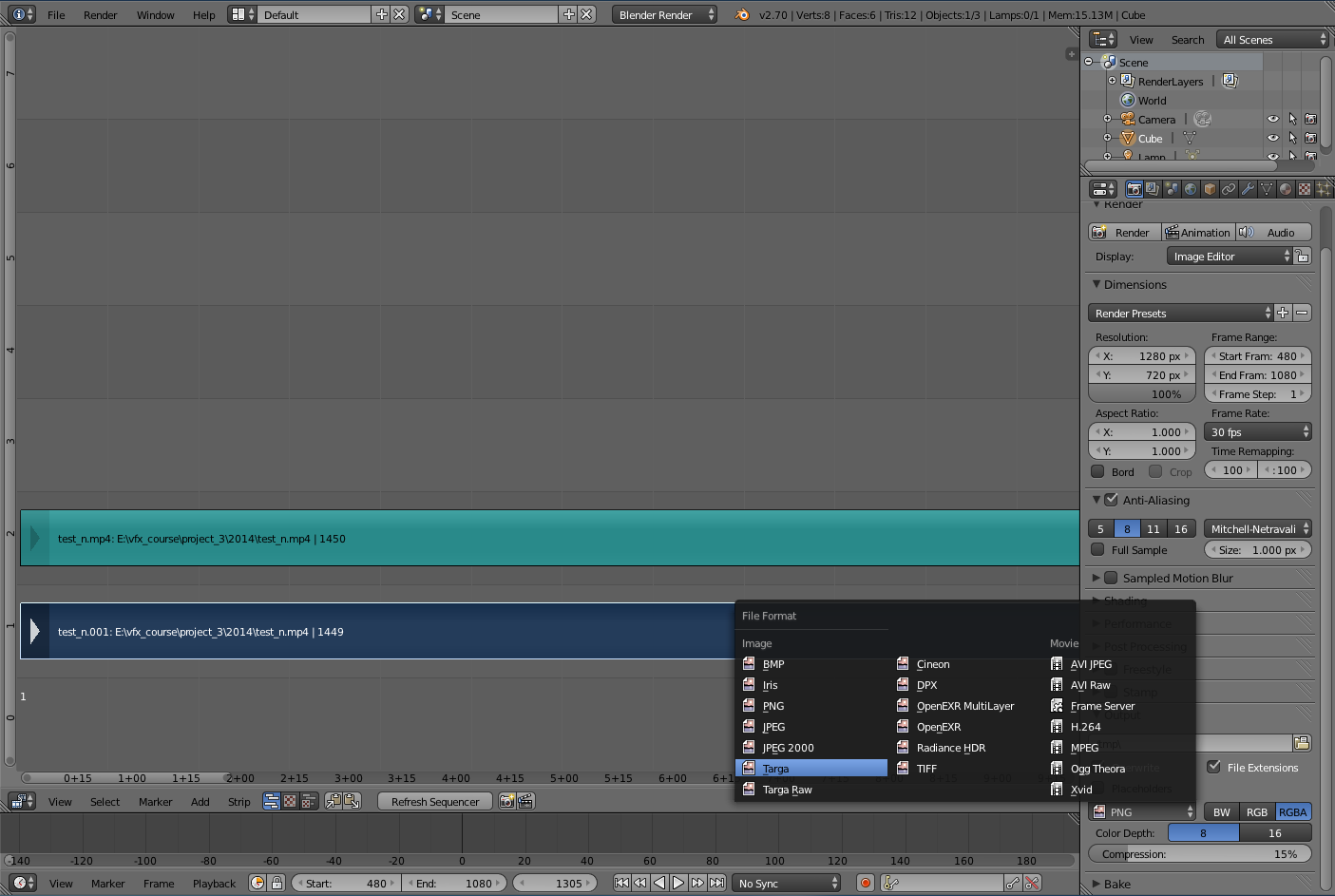 Produce!
Set Frame size, Resolution, Frame Range & Frame rate
Choose output file type “Targa”
Set output directory
Input Audio
Input video
13
Recipe: Calibration
0.   Open Voodoo
Open Image Sequence
Select File → Open → Sequence
Select the first frame
Select Move Type  “Free Move” 
Track → Click Track button
Export Python Script
Select File → Save → Blender Python Script
Save .py file 
Choose File type “Blender 2.5x and higher (*.py)”
14
Step 1-1 : Choose Sequence
File → Open → Sequence
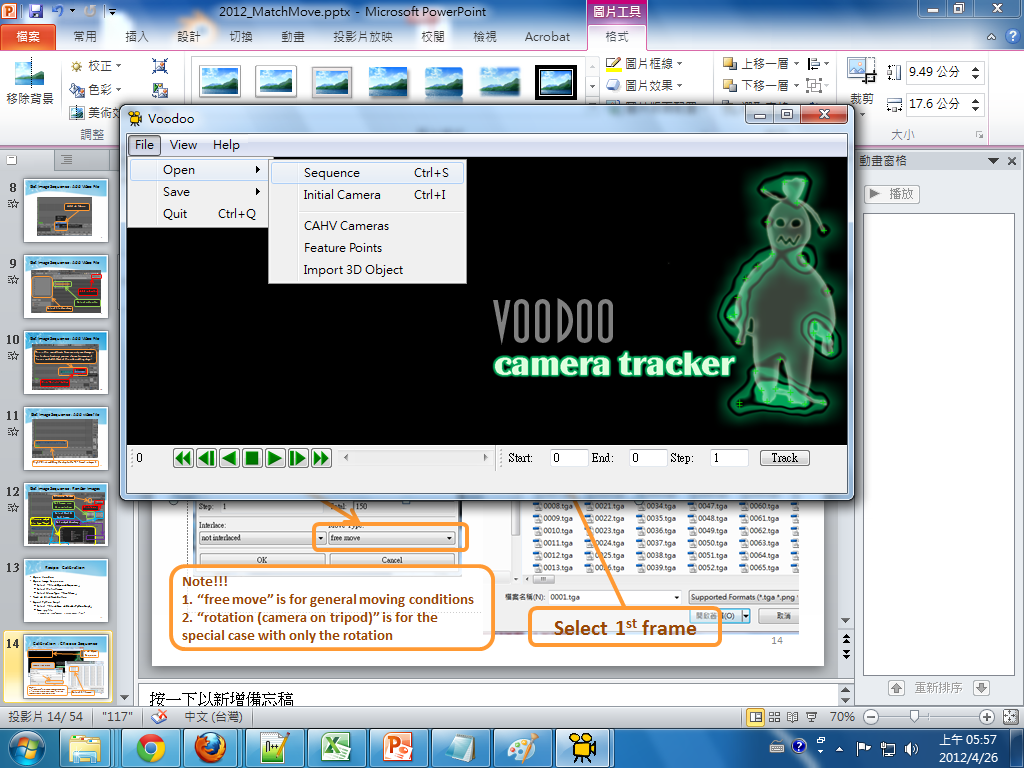 15
Step1-2 : Choose Sequence
Avoid unrecognized path
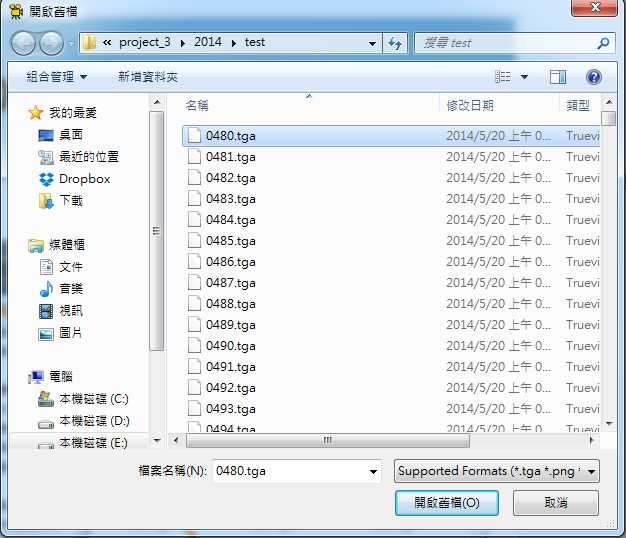 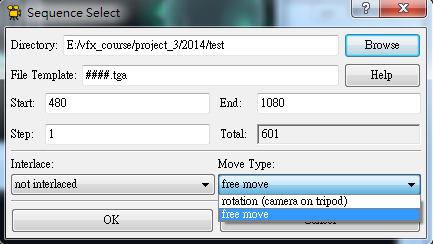 Choose “free move”
Note!!!
“free move” is for general moving conditions
“rotation (camera on tripod)” is for the special case with only the rotation
Select 1st frame
16
Step 2-1 : Track
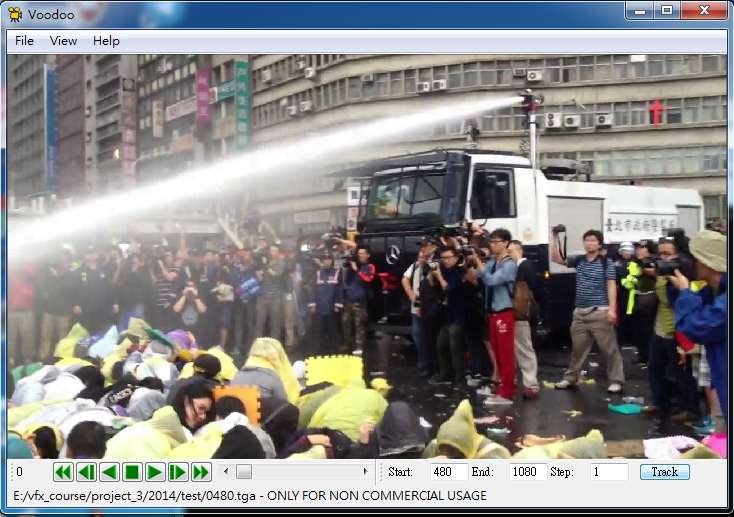 Track
17
Step 2-2 : Track
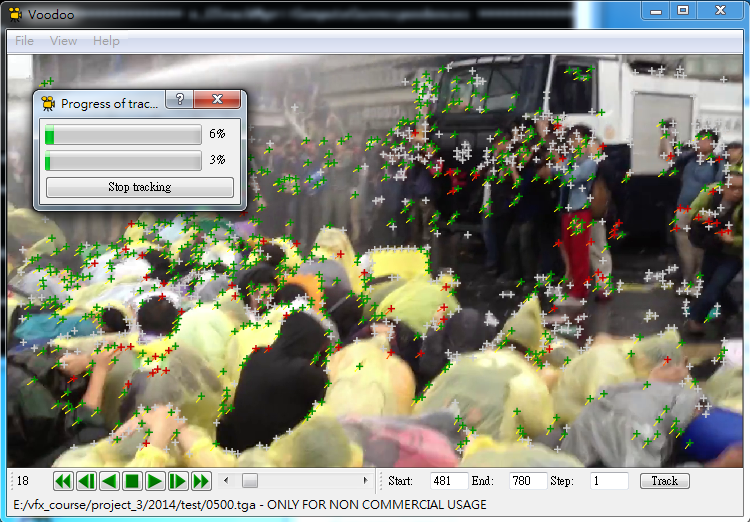 Process Progress
18
Step 3-1: Export Python Script
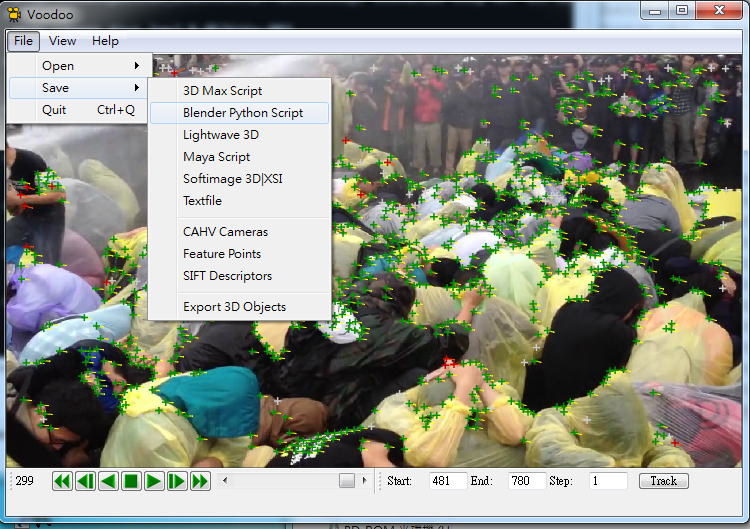 File → Save → Blender Python script
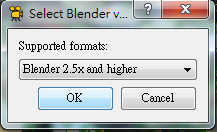 Choose File type “Blender 2.5x and higher (*.py)”
19
Note
I meet problems on Voodoo
Voodoo sometimes crashes due to
Too large file size
Too complicated tracking situation
The tracking result is not satisfying
Solution
Split your video into smaller clips
Use Blender (need to give camera parameters)http://wiki.blender.org/index.php/Dev:Ref/Release_Notes/2.70/Motion_Tracker
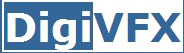 Recipe: Import 3D Motions
Open Blender
Delete Default Objects
Choose the object and click  “Delete”
Load Python Script
Change Window Type to Text Editor
Select Text → Open Text Block
Select io_import_voodoo_camera_fix.py and Run Script 
Import voodoo_camera to run previous .py file
Adjust Rendering Property
21
Recipe: Import 3D Motions
Load Background Images:
Change Window Type to 3D View
Select View → Cameras → Set Active Object as Active Camera
Load background images
Set the video parameters of background images
Change the view 
View → View Persp/Ortho
View →  Front
Check any frame and adjust the opacity of background images 
Load models & editing their motions in the video!
22
Step 1: Delete Default Objects
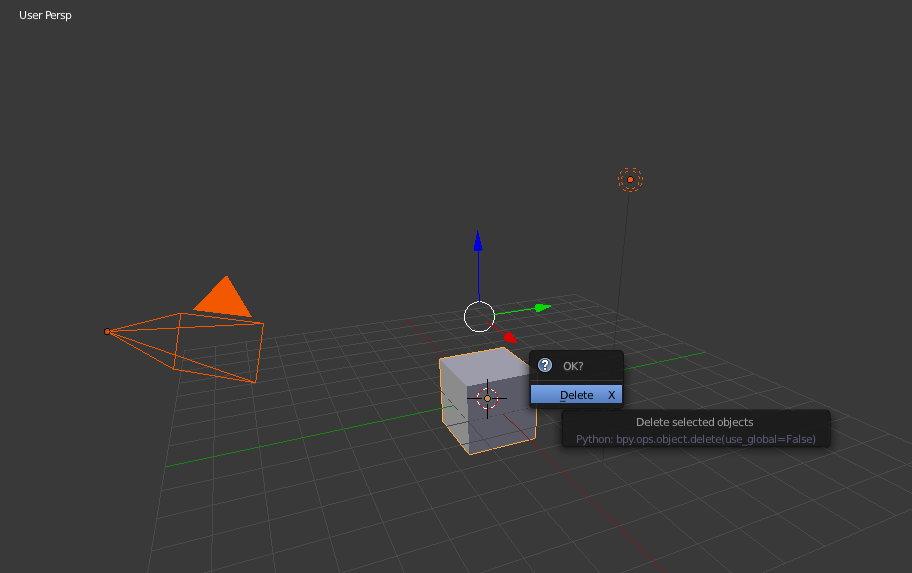 Press “a” twice to select all objects
Click “Delete” to erase
23
Step 2-2 :  Load Python Script
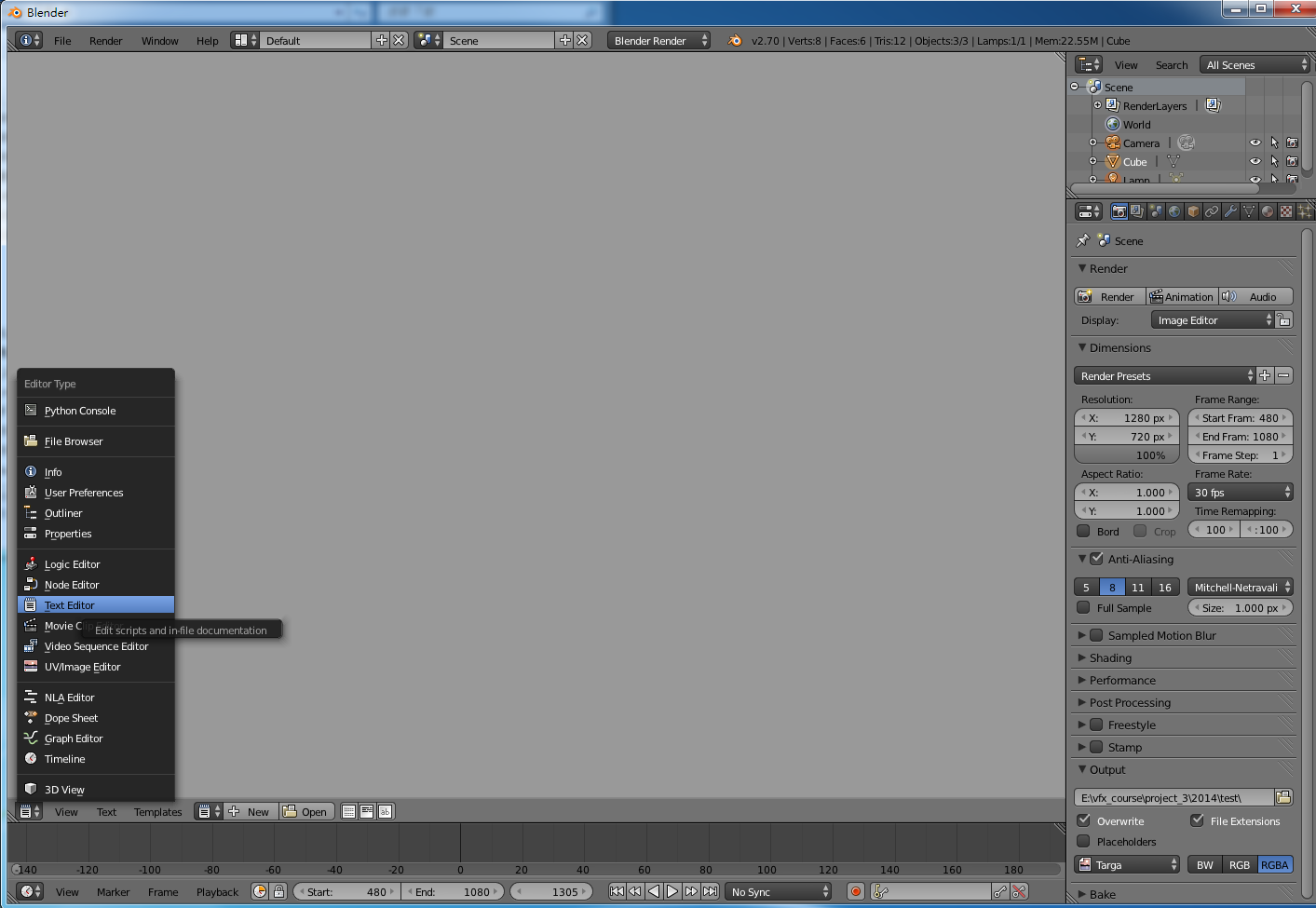 Choose “Text Editor”
Text → Open Text Block
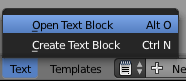 24
24
Step 2-3 :  Load Python Script
Select  io_import_voodoo_camera_fix.py   http://ppt.cc/BNkt
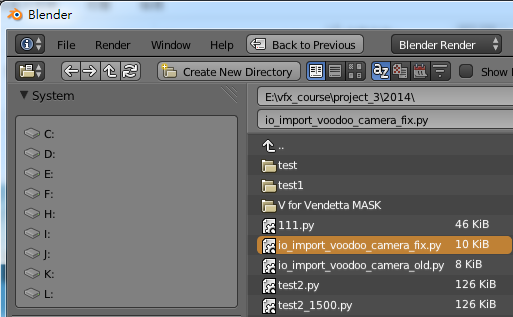 Run Python Script
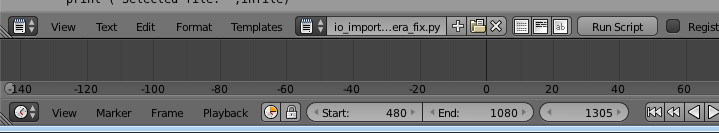 25
[Speaker Notes: For v2.68 ~ v2.70]
Step 2-4 :  Load Python Script
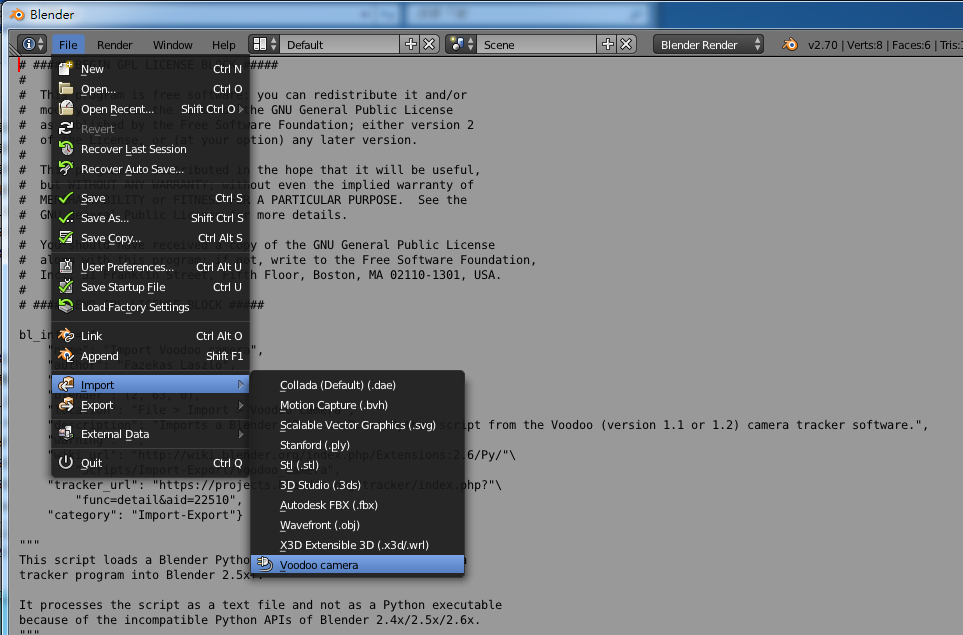 Choose previous .py file
File → Import →  Voodoo camera
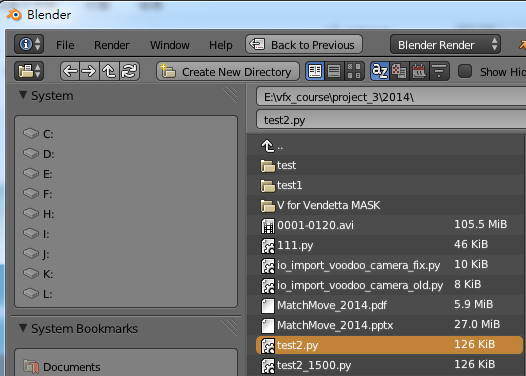 26
Step 3-1 : Load Background Images
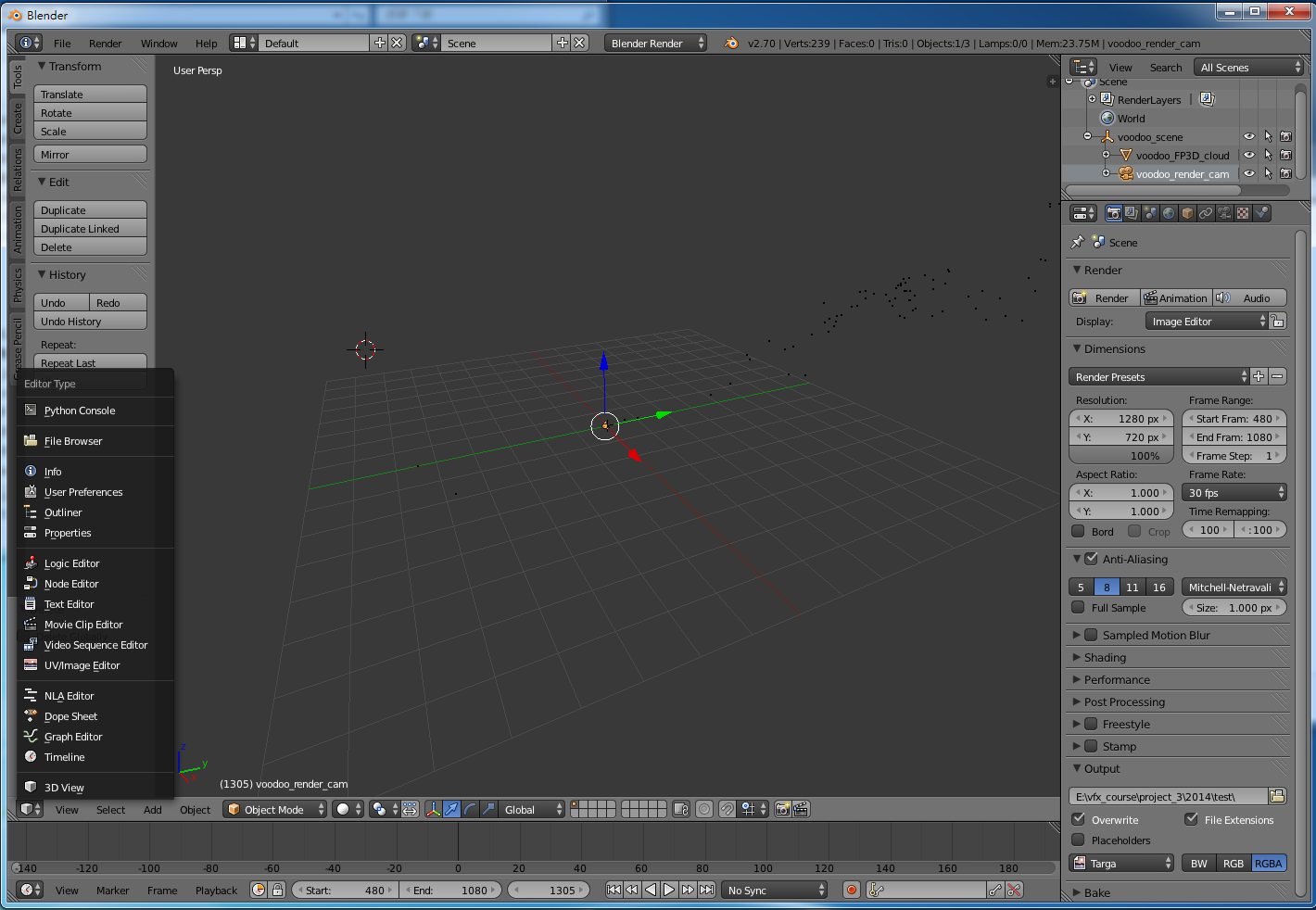 Select voodoo_render_cam
Back to 3D View
27
Step 3-1 : Load Background Images
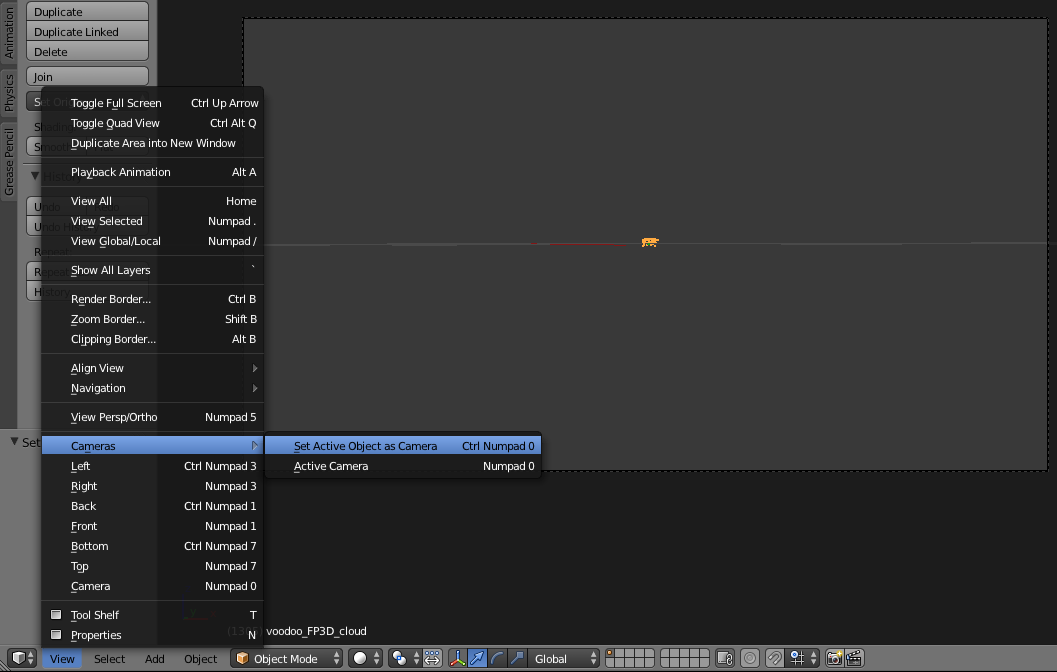 Set Active Object as Camera to see the video view
28
Step 3-3 : Load Background Images
Click the “+”
View → Properties
or
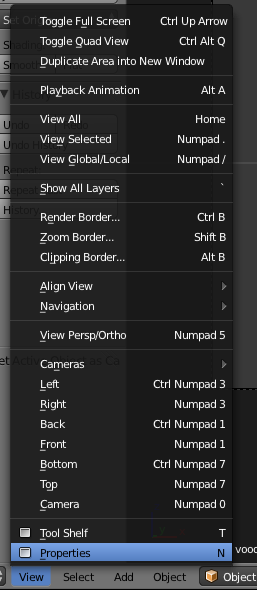 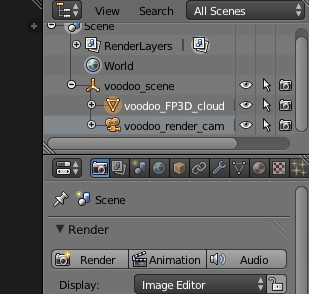 29
[Speaker Notes: Open properties panel]
Step 3-3 : Load Background Images
Tick off “Background Images”, click “Add Image”Then Open Image Sequence/ Video Clip
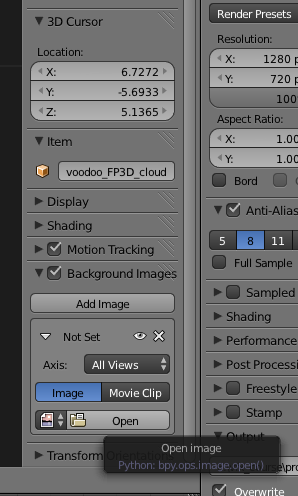 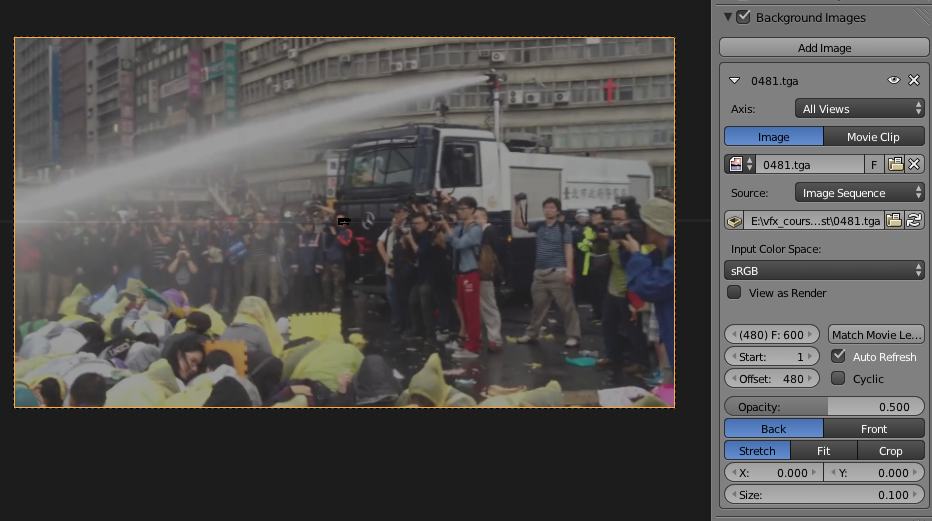 Enable“Auto Refresh”
30
Step 3-6 : Load Background Images
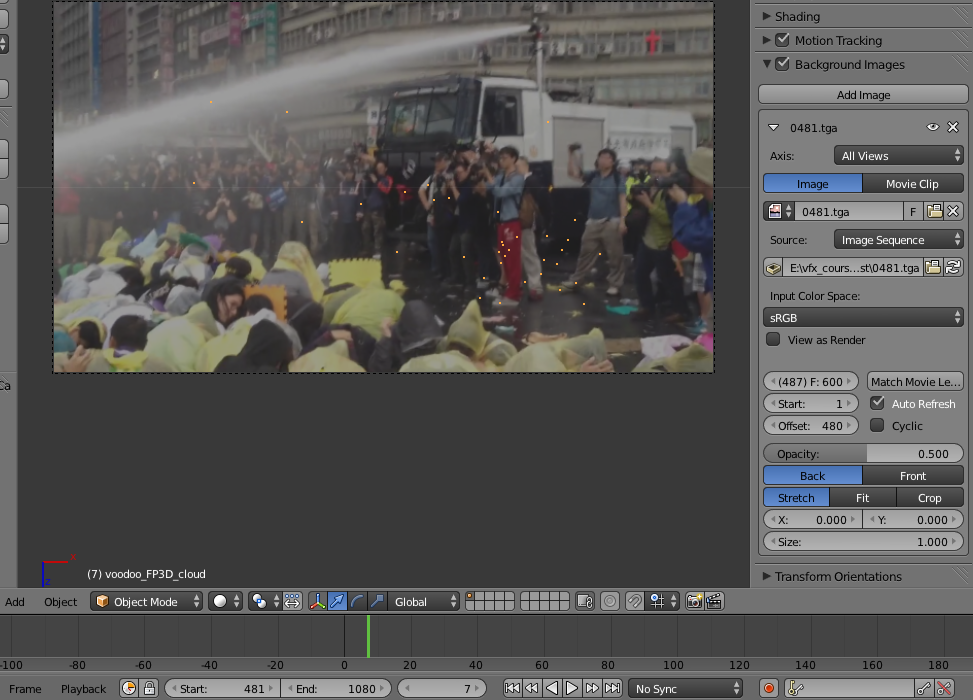 You can adjust background image’s 
Opacity, Scale & Position
Use any frame to check background image
31
Step 5-1 : Load Models
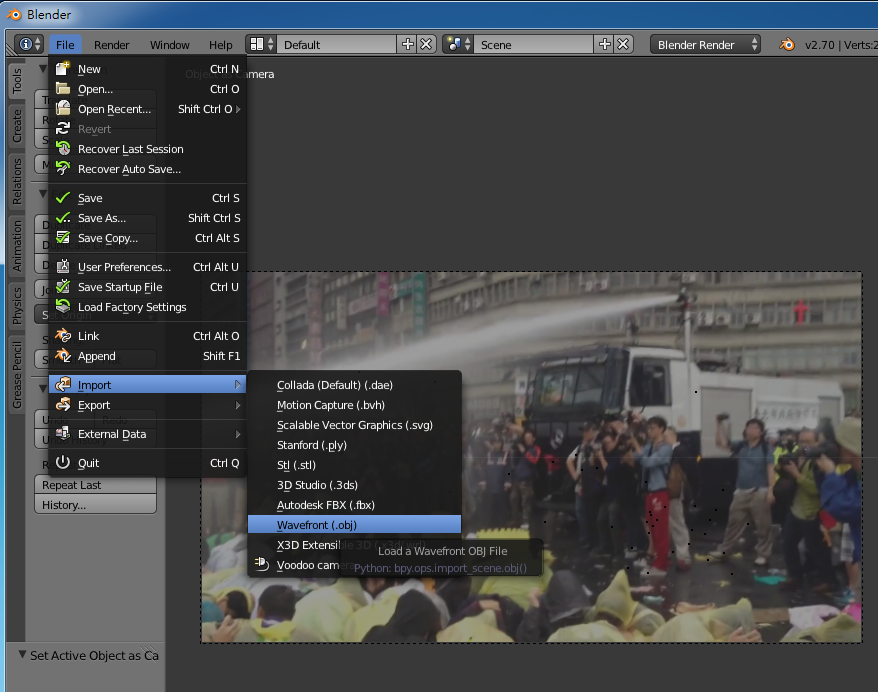 File → Import  → “Model Type”
32
Step 5-2 : Load Models
To use the model as a “single object” instead of many “small groups(components)” ,you can close the group options
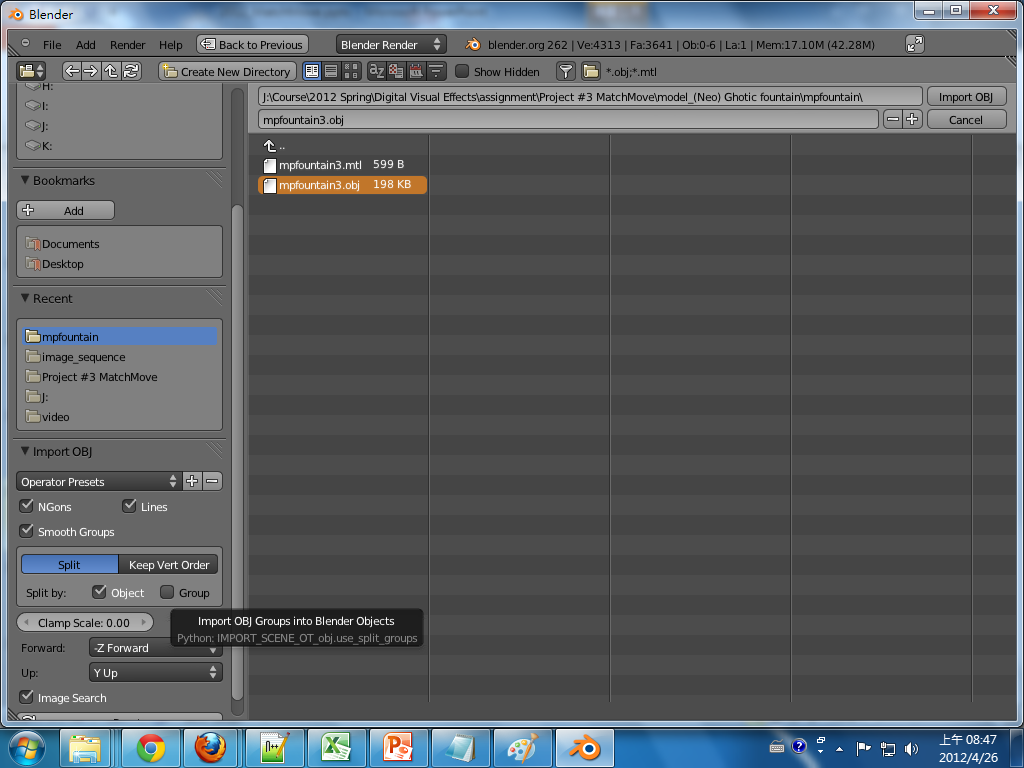 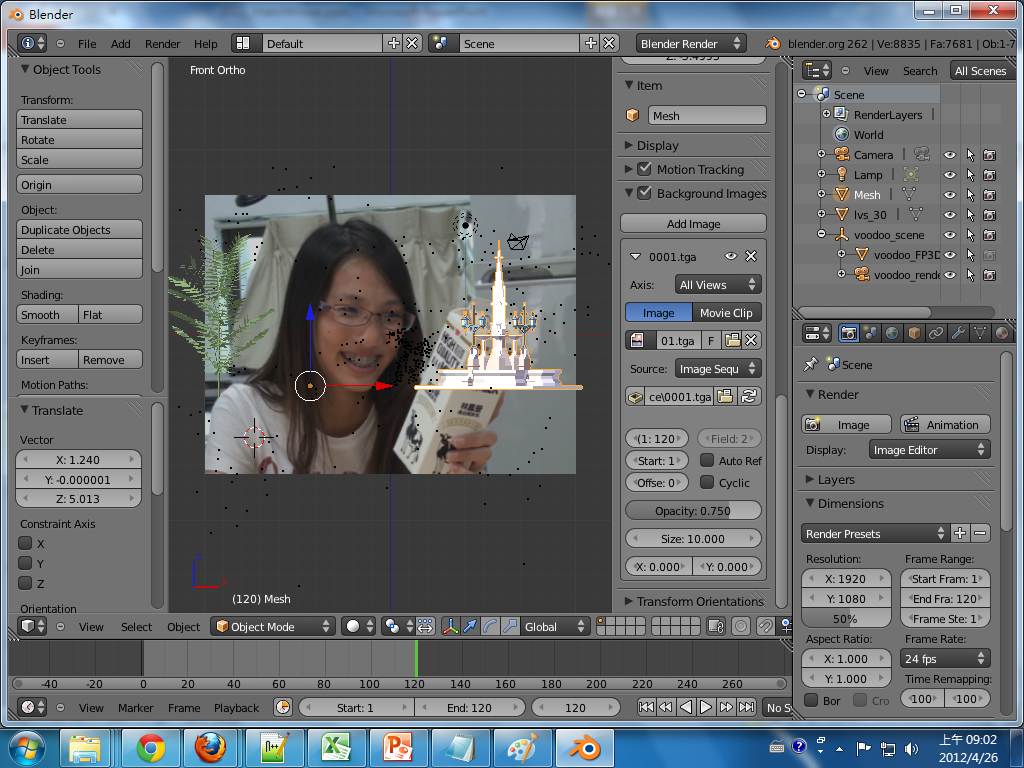 33
Step 5-2 : Load Models
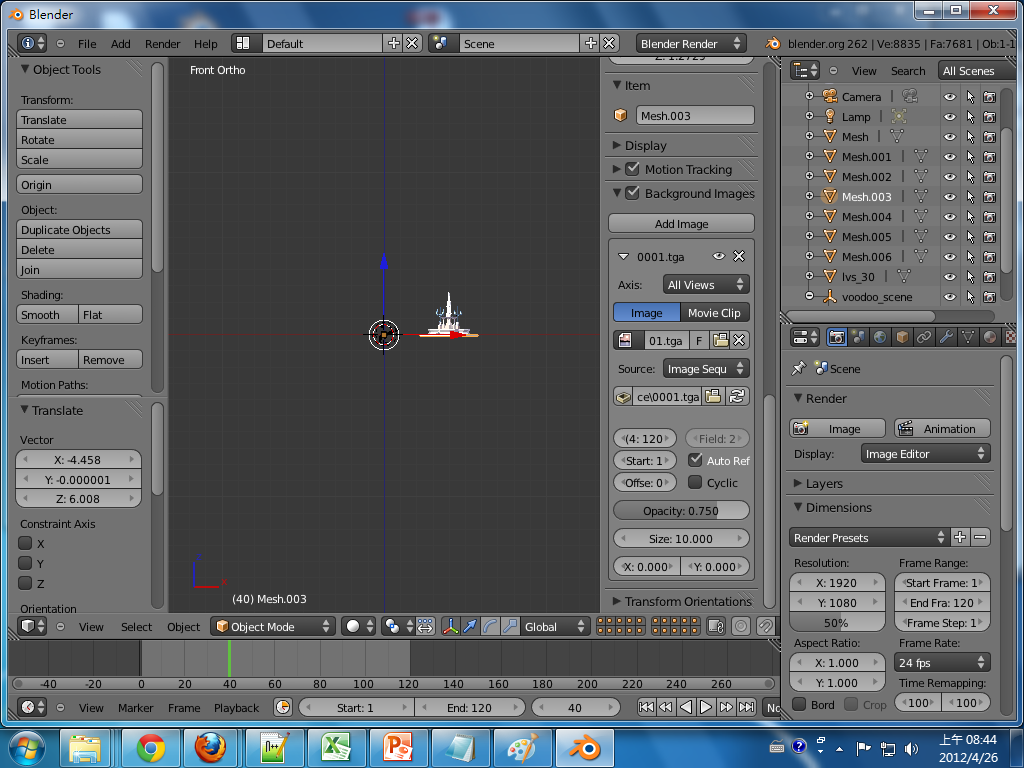 Model split by groups(for finer operations)
34
Step 6-1 : Set Keyframes
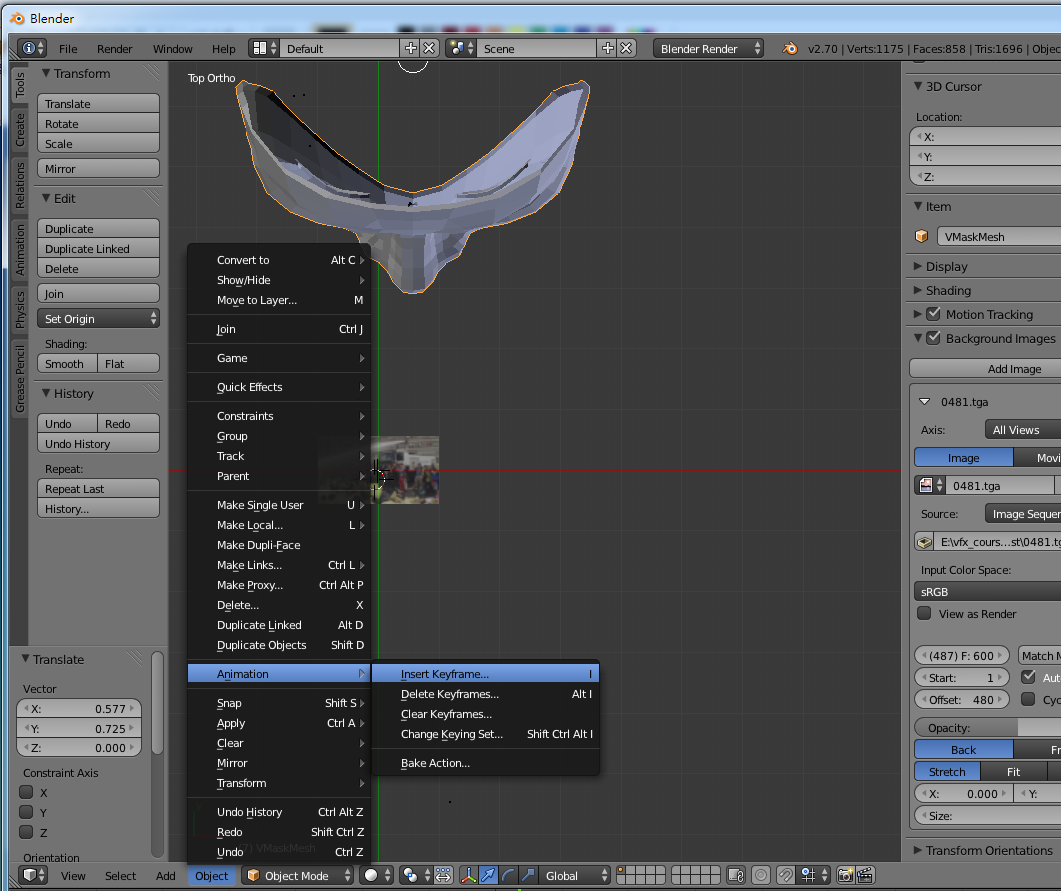 Object → Animation → Insert Keyframe…
Set the motions of your model !
35
Step 6-2 : Set Keyframes
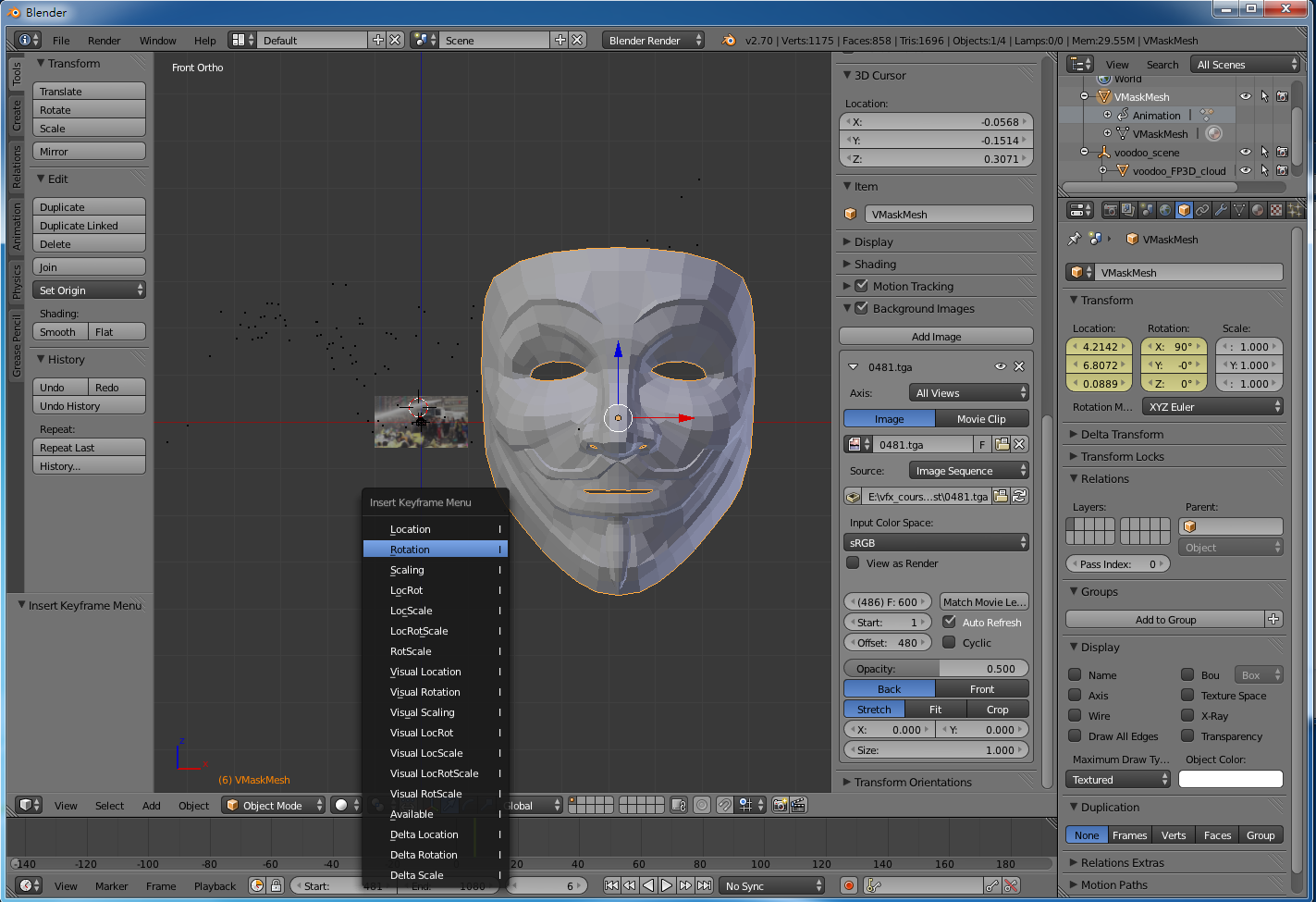 Model parameters and corresponding lock in keyframe
Lock the parameters in keyframe
Choose Object Mode
Choose keyframe
36
Step 6-3 : Set Keyframes
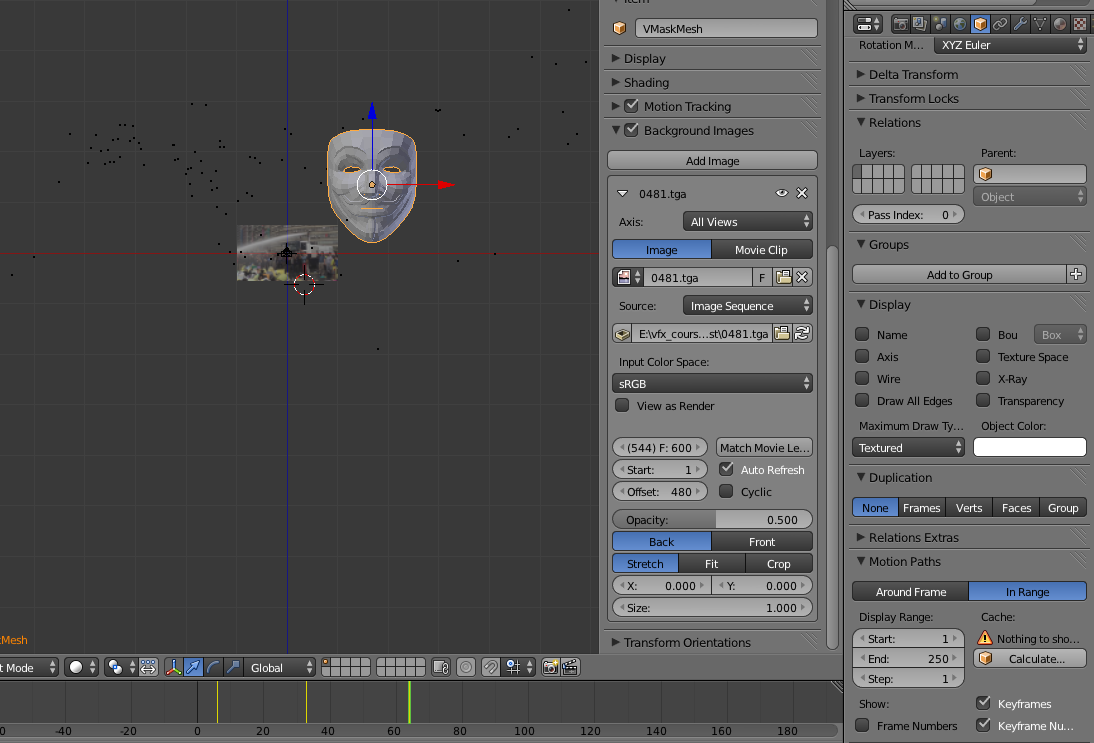 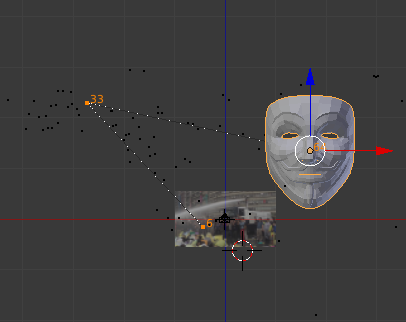 You can use Object → Motion Paths → Calculate Paths 
 to see the motion path of models
Motion Path
Time point of Keyframes
37
Step 6-4 : Set Keyframes
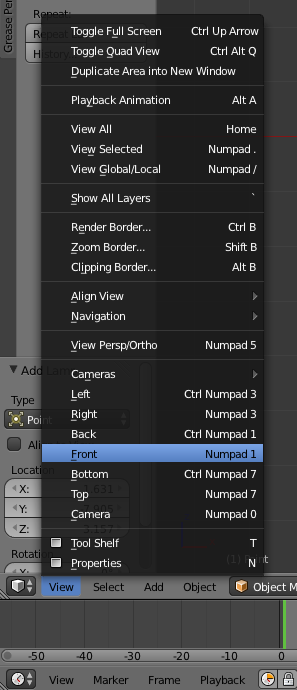 Some notes
Different camera views are helpful
Fine adjust 3D position & shape
Preview is your good friend
Ensure your model condition shown in that frame 
Don’t forget the light (lamp)
Preview won’t show the lighting
Avoid model “in the dark”
Unstable model motion
Set more keyframes
Split fast-moving video into more small-period clips
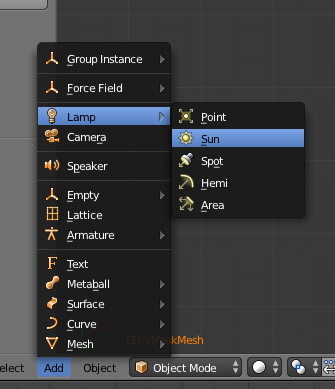 38
Recipe: Compositing
Add Image Sequence
Change Window Type to Video Scene Editor
Select  Add → Images  and select all images
Drag the strip to the “1st Frame” in Layer 1
Add Scene
Select  Add → Scene
Drag the scene strip to the “1st Frame” in Layer 2
Set Scene
Change scene property to “Alpha Over”
Set frame and video parameters
Click Animation
39
Step 1 : Add Image Sequence
Drag the strip to the “1st Frame” in Layer 1(Right click and drag, left click to set)
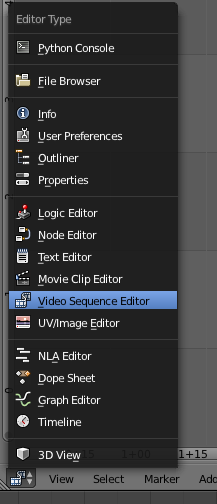 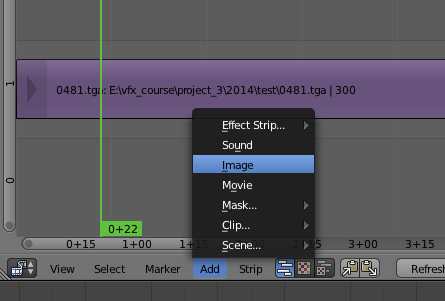 Add → Image/Movie
Choose “Sequence Editor”
40
Step 2 : Add Scene
Drag the scene strip to the “1st Frame” in Layer 2
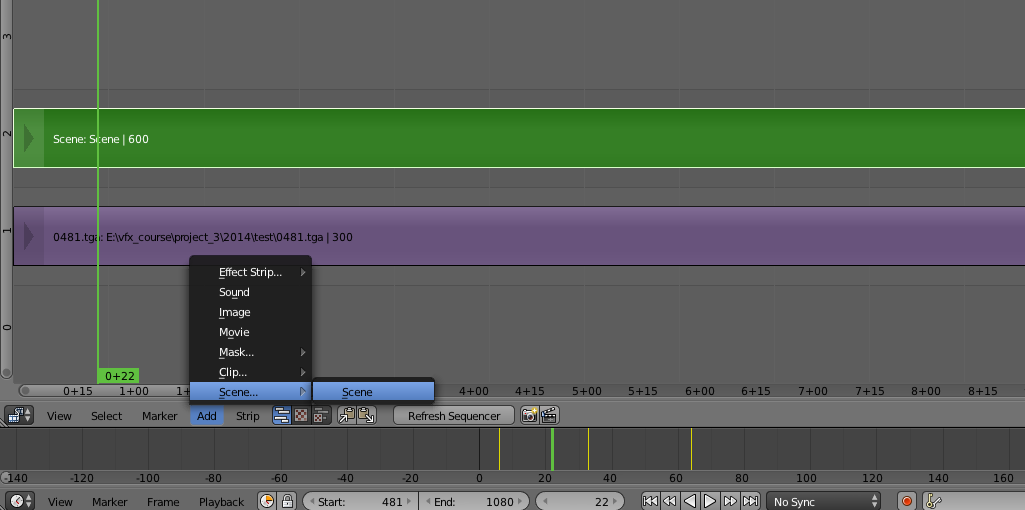 Add → Scene → Scene
41
Step 3-1 : Set Scene
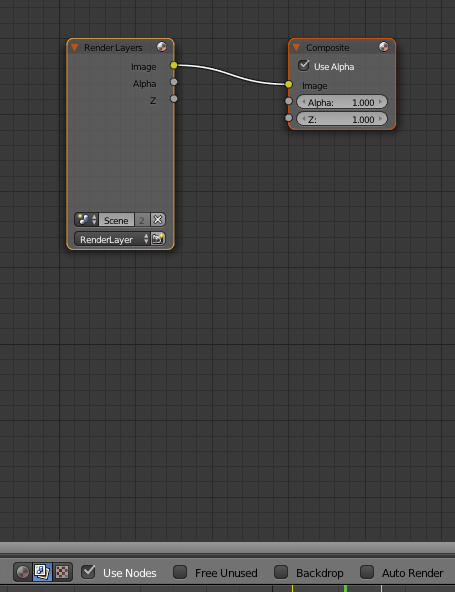 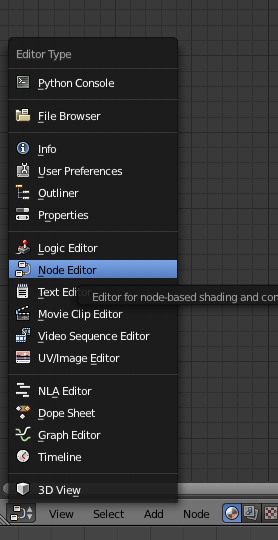 Chose Node Editor
Choose display/edit node tree &
Tick off “Use Nodes”
42
Step 3-2 : Set Scene
Set Image Sequence
Add Image/Movie
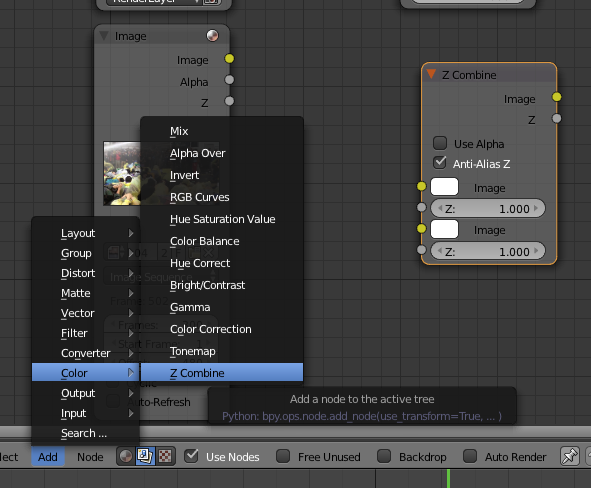 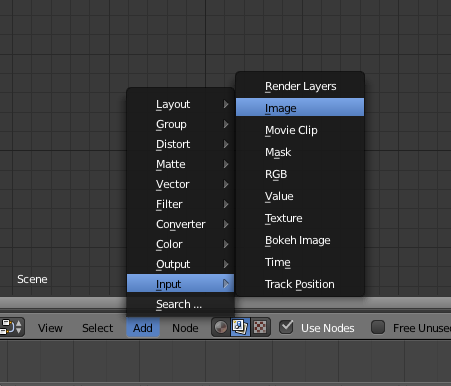 Add Z Combine
43
Step 3-3 : Set Scene
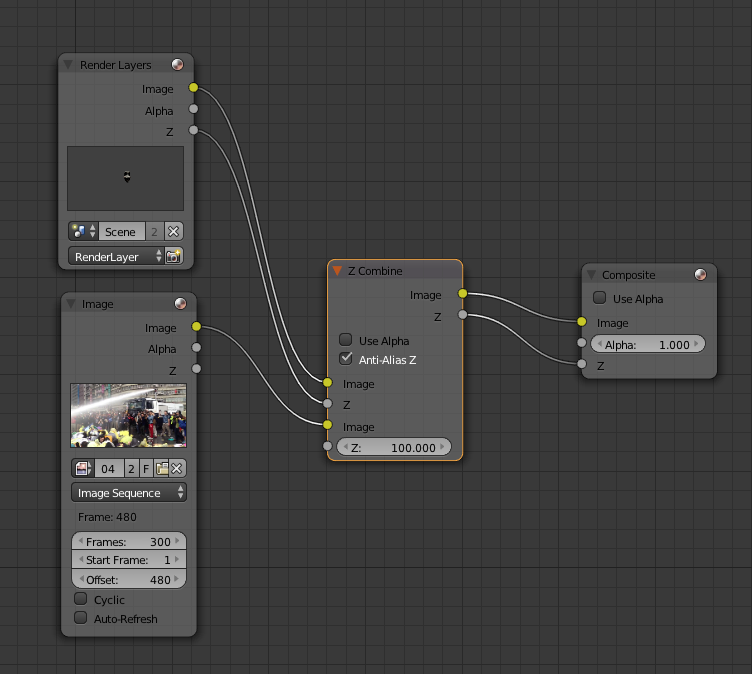 Adjust the step lines
Layer1
Layer2
Set image Z value  (see the memo below)
44
[Speaker Notes: You can try linking the image z value to layer 2’s z value first.
If it’s estimated correctly, you’ll get the right animation results.
If not, you can set the z value manually, ex. 100. This value is roughly estimated through the tracking points’ z values.]
Step 3-4 : Set Scene
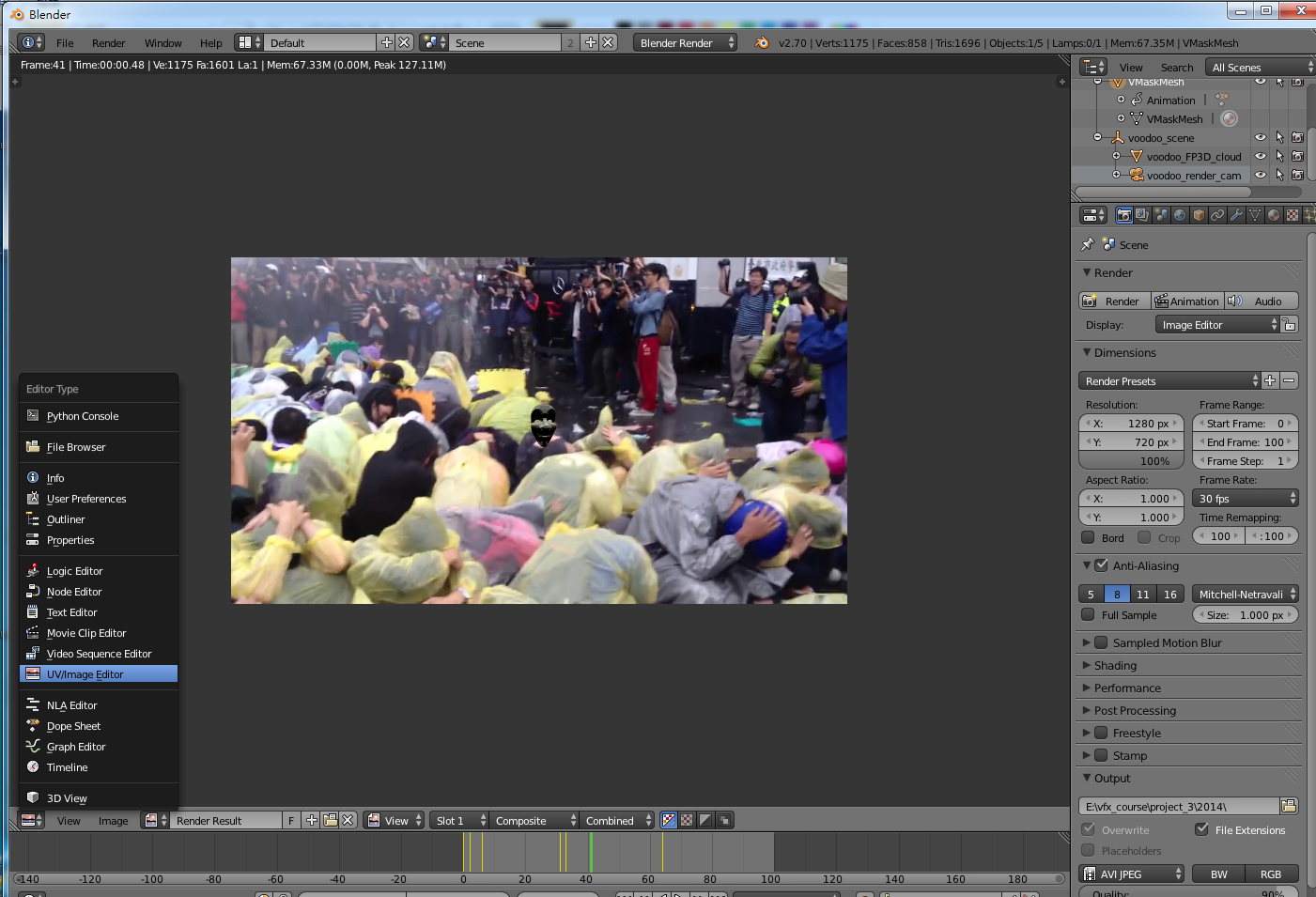 Press “Render” or Select the “UV/Image Editor” to check the rendering result
45
Step 3-4 : Set Scene
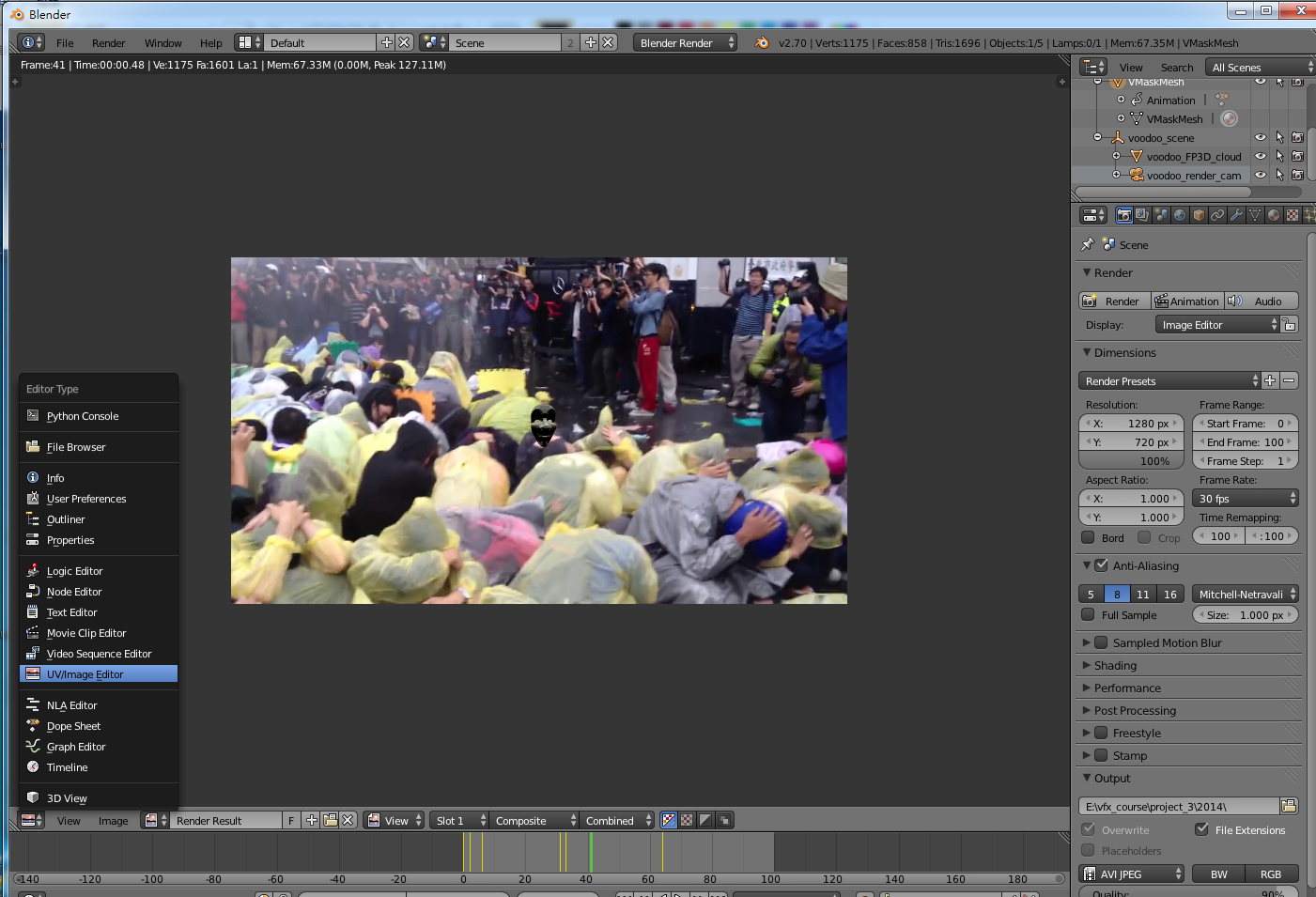 Animate the final result!
Select output directory & Video type
Set video Resolution, Frame Range (time) & Frame Rate
46
Example
Life of Pi and R.I.P.D Tracking and MatchMove
https://www.youtube.com/watch?v=lE3QwDfoyp4
NTU VFX 2011 Assignment #3
https://www.youtube.com/playlist?list=PLDBC5F12DD815090D
NTU VFX 2012 Assignment #3
https://www.youtube.com/playlist?list=PLiioR5ew-ZqsFuya7pwt9Y0eopsR8KpmI
NTU VFX 2013 Assignment #3
https://www.youtube.com/playlist?list=PLiioR5ew-Zqs7_Q72a8AMQPaJ77LZSUyW
47
Reference
Blender 
Official website
	http://www.blender.org/
2.70 release log
	http://wiki.blender.org/index.php/Dev:Ref/Release_Notes/2.70
2.70 New Featureshttp://www.blender.org/features/2-70/
Tutorial
	http://www.blender.org/support/tutorials/
2014 Demohttps://www.youtube.com/watch?v=EJed22ShxLc
48
Reference
Blender
Blender 2.70 Camera Trackinghttp://vimeo.com/87658924http://www.youtube.com/watch?v=mQY0EtYniqA
Match Moving Tutorial in Blenderhttps://www.youtube.com/watch?v=GzL33T1CNgY
Basic video tutorialhttps://www.youtube.com/results?search_query=blender+tutorial+beginner
Basic video tutorial for Blender and Voodoo [Older vision]http://www.youtube.com/watch?v=kPZbtKQ1a4ghttp://www.youtube.com/watch?v=sO4kmT-n3lU
49
Reference
Voodoo
Python problem between Voodoo and Blender appear again for different versions!!!!!
Voodoo camera Import for v2.68 ~ v2.70(io_import_voodoo_camera_fix.py)http://ppt.cc/BNktVoodoo document websitehttp://0rz.tw/c2ceR
CINEMA 4D + VOODOO – TUTORIALhttp://www.youtube.com/watch?v=JWlW7ay0yi4
50
Reference
Other Resources
K-Lite Codec Pack
Mega, Full, Standard and Basichttp://www.codecguide.com/download_kl.htm
Video Editing Tools
威力導演、繪聲繪影、 …
Sony Vegas, Adobe After Effects, Premiere, …
Sound/Music Editing Tools
Adobe Audition ( original cooledit ), Goldwave, …
51
Thank  you for your attention!
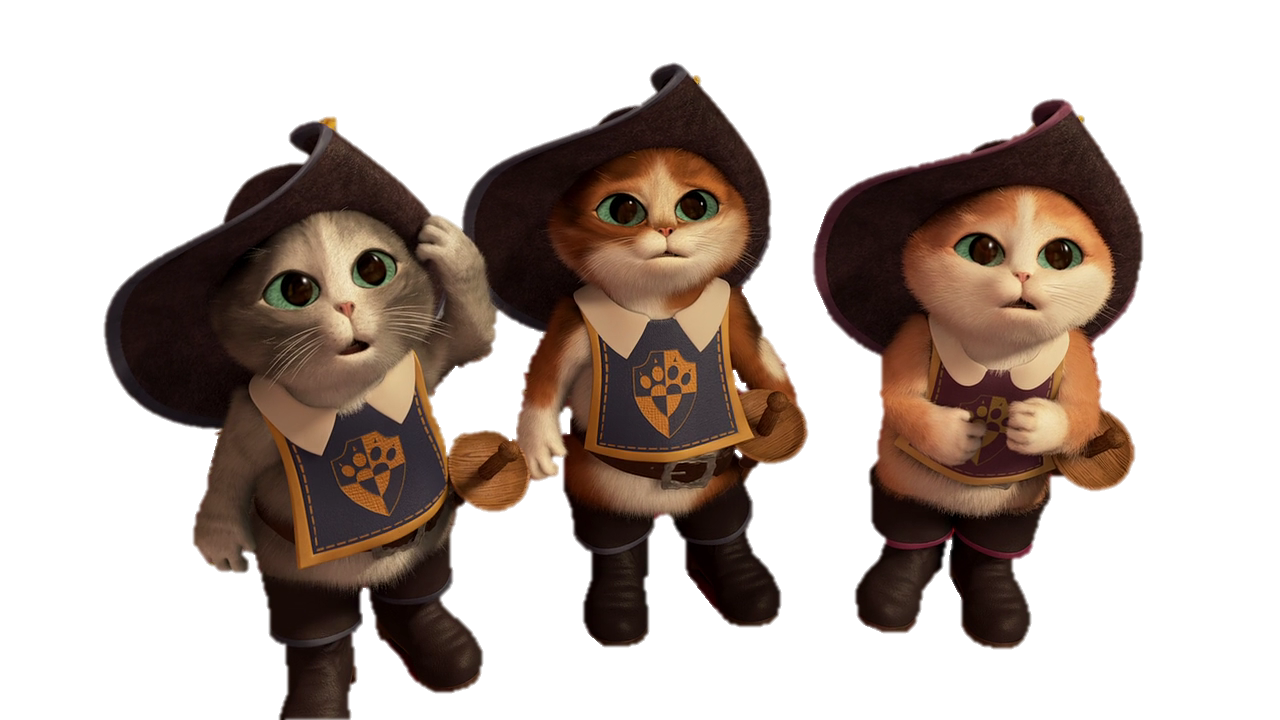 52
Step 4-1 : Adjust Rendering Property
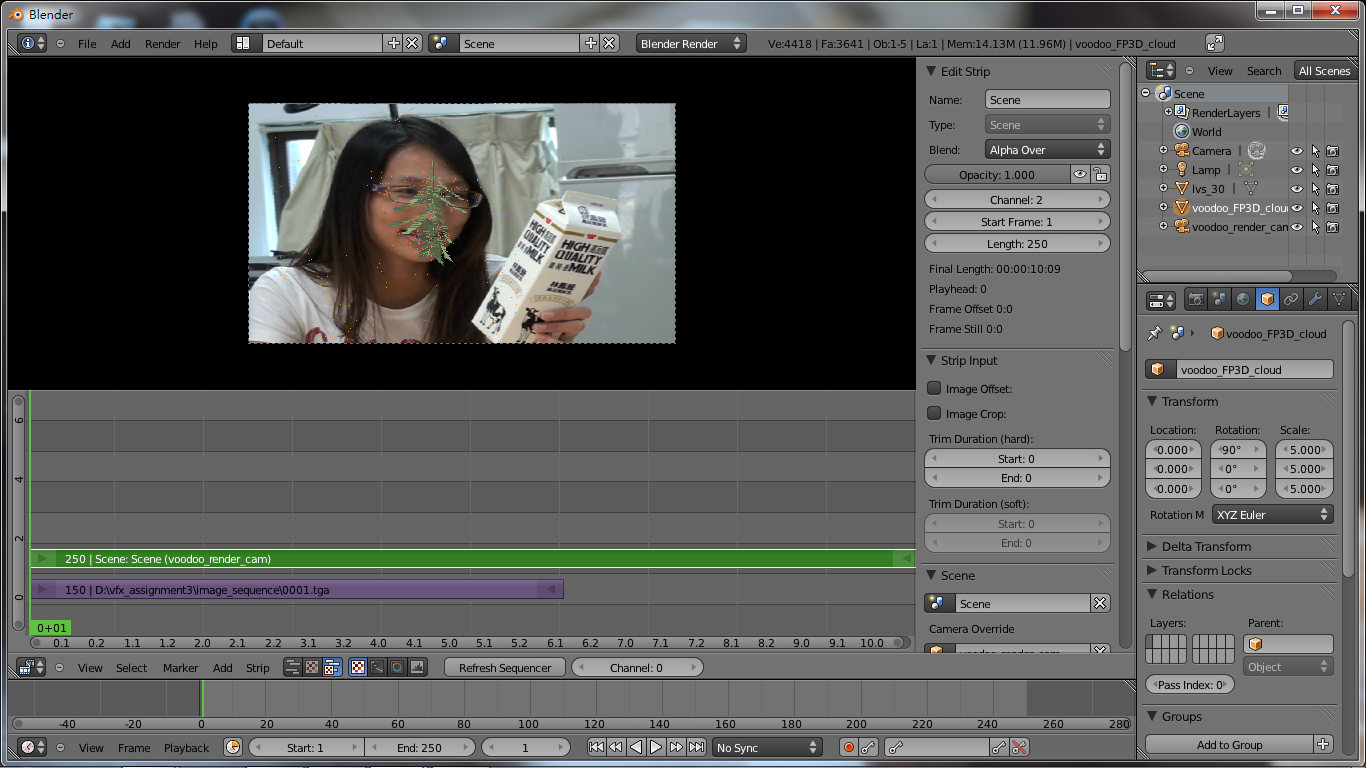 To avoid rendering the feature point cloud in your result
53
Step 4-2 : Adjust Rendering Property
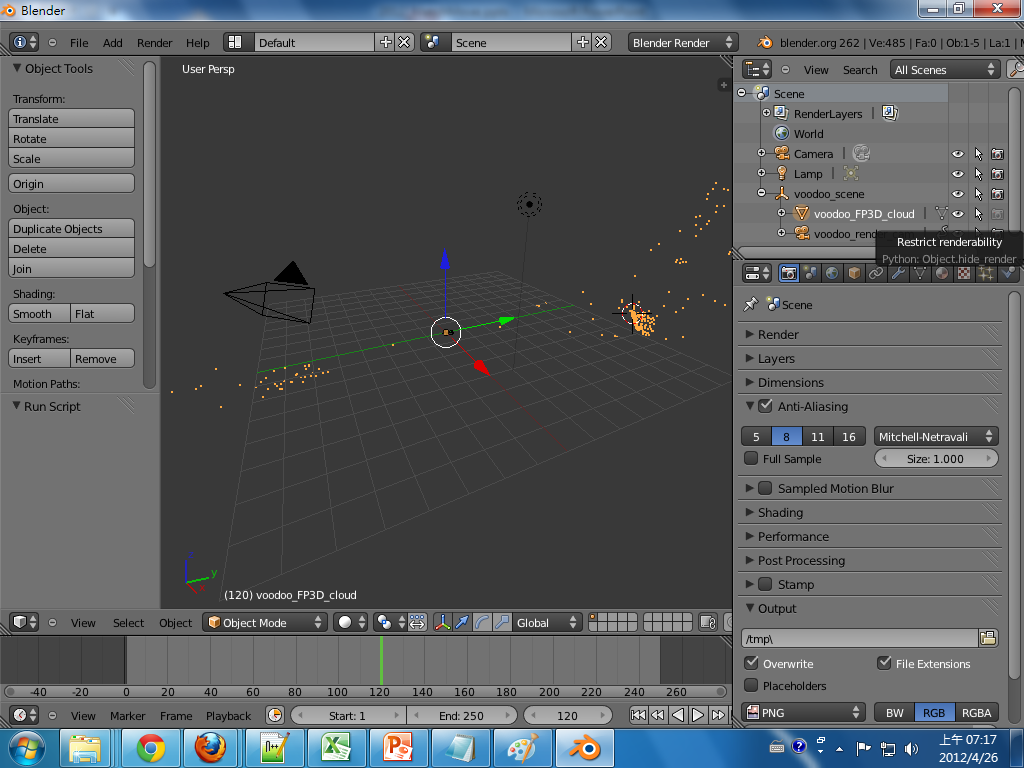 Cancel the Renderability of the feature point cloud
54